Greenwich CVD & Diabetes Resource Pack
Greenwich CVD & Diabetes Resource Pack Index (click the link to the relevant section)
Purpose of the Greenwich CVD & Diabetes Resource Pack
CVD: National Operating Plan Targets 23/24
Cardiology – General Information
Hypertension
CESEL Resources
Lipids Management
Diabetes
NHSE Outcome Improvement Programme
Opportunities for 8 CPs
Access to SEL BI Dashboard for 8CPs / 3TT
Non Diabetic Hyperglycaemia Project
Live Well Greenwich
Diabetes Prevention
Diabetes Education
Example of Call & Recall
Weight Management Programmes
Diabetes NHS Services
Injectables Therapies’ Initiation Service
Prevention Services and support for patients
Healthy  Eating
Physical Activity
Smoking Cessation
Drug & Alcohol Services
Talking Therapies
Voluntary Sector
Greenwich Supports
Purpose of the Greenwich CVD & Diabetes Resource Pack:

Overview of CVD & Diabetes Targets
Examples of improvements in hypertension and diabetes
Services and resources available to support patients and Practices
CVD:
National Operating Plan Targets 23/24:

Increase percentage of patients with hypertension treated to NICE guidance to 77% by March 2024

Increase the percentage of patients aged between 25 and 84 years with a CVD risk score greater than 20 percent on lipid lowering therapies to 60%
SEL ICS Joint Forward Plan-Cardiovascular disease (CVD)
CVD prevention and improvement
To develop and implement integrated Cardiovascular Pathways and Services within SEL which improve both the clinical and care outcomes for patients living with CVD and also the prevention of CVD within the broader population. We will also focus on actions which have a specific impact on preventing Coronary Heart Disease (CHD), with a focus on AF and HF detection/ management, support the full Elective Recovery of cardiac surgery position and reduce inequality of cardiac outcomes.
How we will secure delivery
Intended outcomes in 5 years time
We will undertake an end to end pathway review of patients suffering from Cardiovascular Disease, including:
Developing a coordinated and personalised prevention offer coordinated across multiple agencies
Improving identification of, and earlier intervention for, patients at risk of cardiovascular disease
Improving the effective management of blood pressure, lipids and stroke prevention
Reviewing demand and capacity at all points of the pathway (including diagnostics) and develop approaches to better manage demand through integrated care models
Understanding the impact of variations in clinical practice and move towards common standards and approaches.
Improve the current pathway and package of support for patients following a cardiac event 
We will deliver against the 2 national 23/24 Operating Plan targets around Hypertension and Lipids
Reduce Under 75 mortality from Cardiovascular Disease
80% of the expected number of people with hypertension are diagnosed by 2029 
80% of the total number of people diagnosed with hypertension are treated to target as per NICE guidelines by 2029
Increase the percentage of patients aged between 25 and 84 years with a CVD risk score greater than 20 percent on lipid lowering therapies to 60%
85% of the expected number of people with AF are diagnosed by 2029
90% of patients with AF who are known to be at high risk of a stroke to be adequately anticoagulated by 2029 – reducing stroke incidence across SEL
Increase referrals to cardiac surgery to align more with the London average
Improve Transcatheter Aortic Valve Implantation take-up across black and minority ethnic populations
Actions for 23/24
Undertake an equalities health review of CVD and identify priority actions to reduce health inequalities
Develop and test integrated out of hospital models of care for the management of heart failure which integrates workforce, processes and clinical management across primary, community and acute.
Undertake a review of stoke and neuro-rehabilitation. 
Work with the Cardiac Network to improve timely access to electrophysiology and ablation
Embed the learning from SQUIRE funding pilot to improve stroke rehabilitation in SEL 
people as key driver
Actions for 24/25
5
Cardiology – 
General Information
6
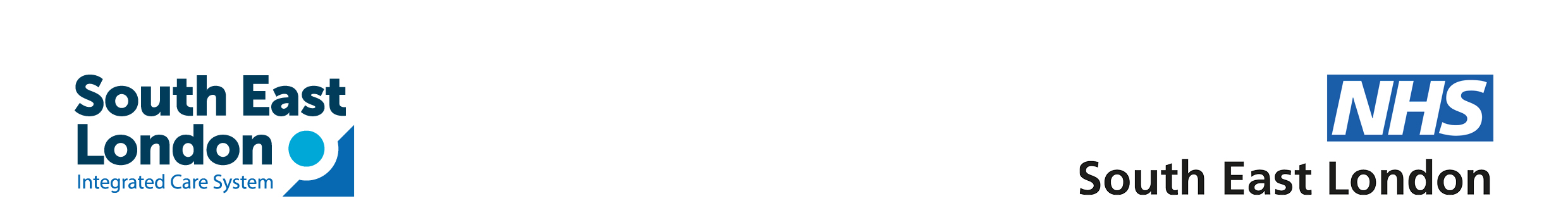 Queen Elizabeth Hospital – Cardiology Services
Cardiology Services in Greenwich
The department provides a comprehensive cardiology service for adults, providing diagnosis and treatment for a range of heart conditions. Patients can be referred by their GP or the hospital's Emergency Department.
Contact details
Cardiology Department: 020 8836 4343 Monday to Friday between 9am – 5pm
The Cardiac Catheter Lab is open 9am – 5pm
The Department has a comprehensive nurse specialist service covering Arrhythmias, ACR, Cardiac Rehabilitation, Heart Failure and RACPC
What conditions does the department treat?
The department treats a wide variety of conditions in adults, including:
    Acute coronary syndromes
    Heart failure
    Hypertension
    Atrial fibrillation/flutter
    Supra ventricular tachycardias
    Ventricular arrhythmias
    AV nodal disease
    Syncope and pre syncope (fainting, lightheadedness)
    Pericardial effusion/tamponades (collection of fluid around the heart)
    Endocarditis ( a rare heart infection)
    Myocarditis/pericarditis (inflammation of the heart muscle)
    Cardiomyopathy (heart muscle disease)
    Valvular heart disease
Services provided
    Inpatient and outpatient cardiology
    RACPC (rapid access chest pain clinic)
    Atrial fibrillation (AF) clinic
    DC Cardioversion
    Hypertension clinic
    Pacing
    Acute coronary syndrome (ACS) inpatient and outpatient services
    Heart failure inpatient and outpatient services
    Inpatient and outpatient exercise treadmill testing (ETT)
    Echocardiography (a painless study using ultrasonic waves to visualise structural and  functional abnormalities of the heart),
    24-hout ECG monitoring and blood pressure monitoring
    Patient activated monitoring (PAM)
    GP direct access echocardiography, 24-hour ECG monitoring, blood pressure monitoring and ECG
    Transoesophageal echocardiography (TOE)
    Cardiac CT
    Myocardial perfusion scan
    Stress echocardiography
7
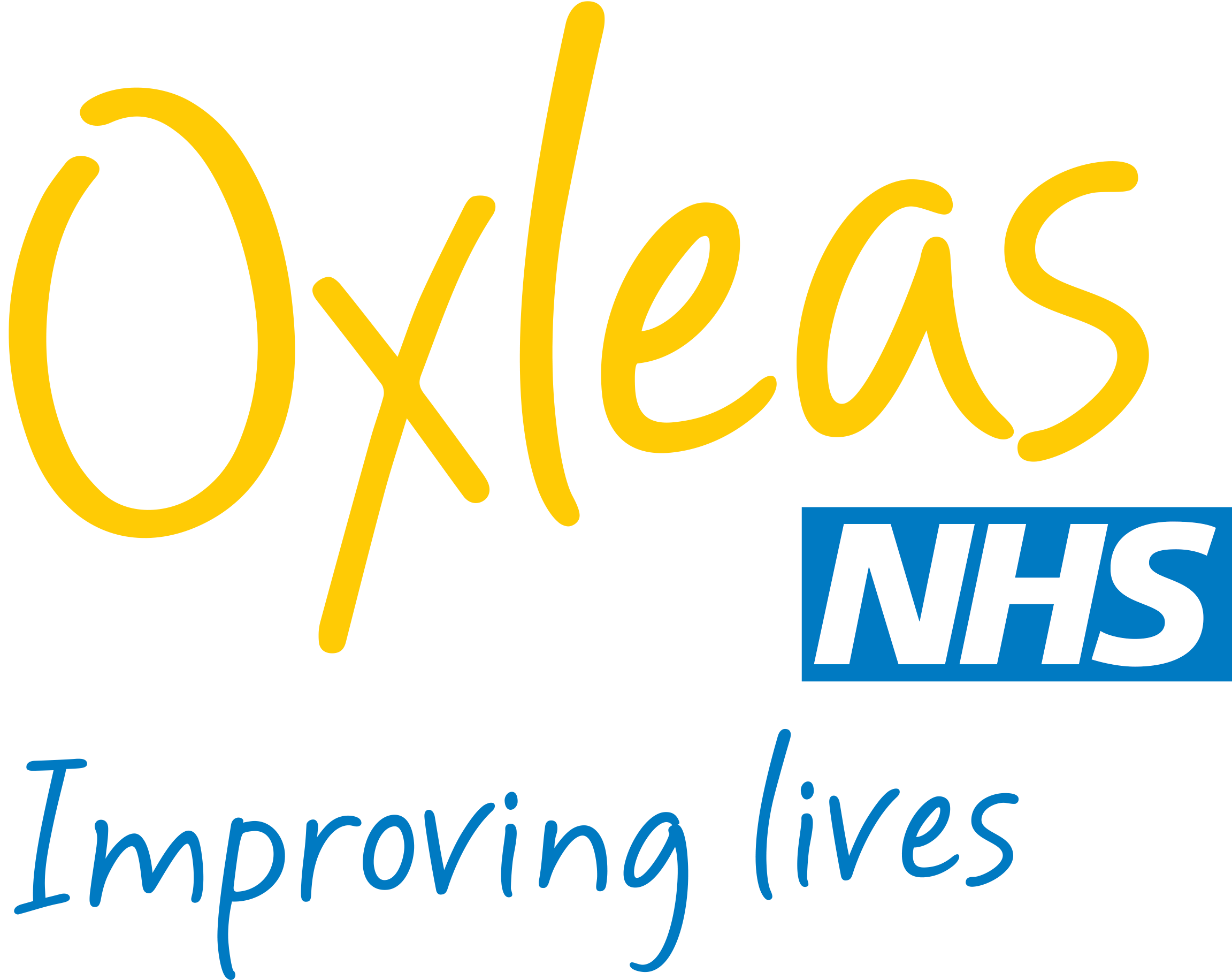 Oxleas NHS Foundation Trust: Cardiac Service
We are a community based multidisciplinary team. We provide Heart Failure and Cardiac Rehabilitation adult community services for patients registered with GP surgeries across Bexley and Greenwich.
Our team compromises of administrators, cardiac nurses, psychologist, cardiologist for clinical supervision, dietician, health care assistance and exercise specialists.
Our Heart failure service
Oxleas Heart Failure service is a multidisciplinary team who provides education, support and clinical management, including drug titration to patients with a confirmed diagnosis of heart failure. The service is mostly delivered in a variety of community clinics with home visiting for those who are housebound. Virtual appointments are provided using telephone consultations or video technology as appropriate.
Our Cardiac Rehabilitation service.
The service is provided by specialist cardiac rehabilitation nurses and specialist exercise professionals. We aim to:
Restore the patient to their optimal level of health by addressing physical, psychological and social needs.
Enable the patient to make informed choices about health issues and improve their understanding of their cardiac rehabilitation.
Include patients’ families, carers and support networks in aspects of care and service provision.
The service is mostly delivered in community clinics. Home visits are available for patients who are housebound. Our exercise sessions are delivered in community-based gyms. 
We run a weekly educational programme covering cardiac-related health topics. The aim is to empower our patients to self-manage their condition.
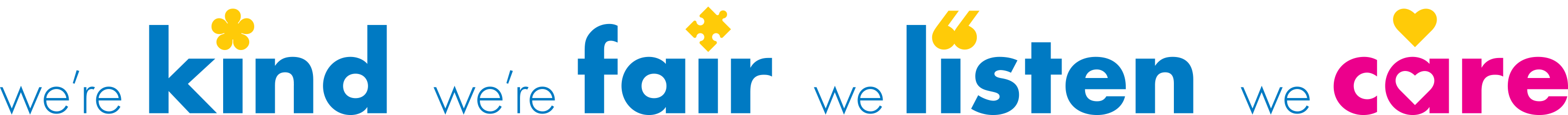 24 January, 2024
8
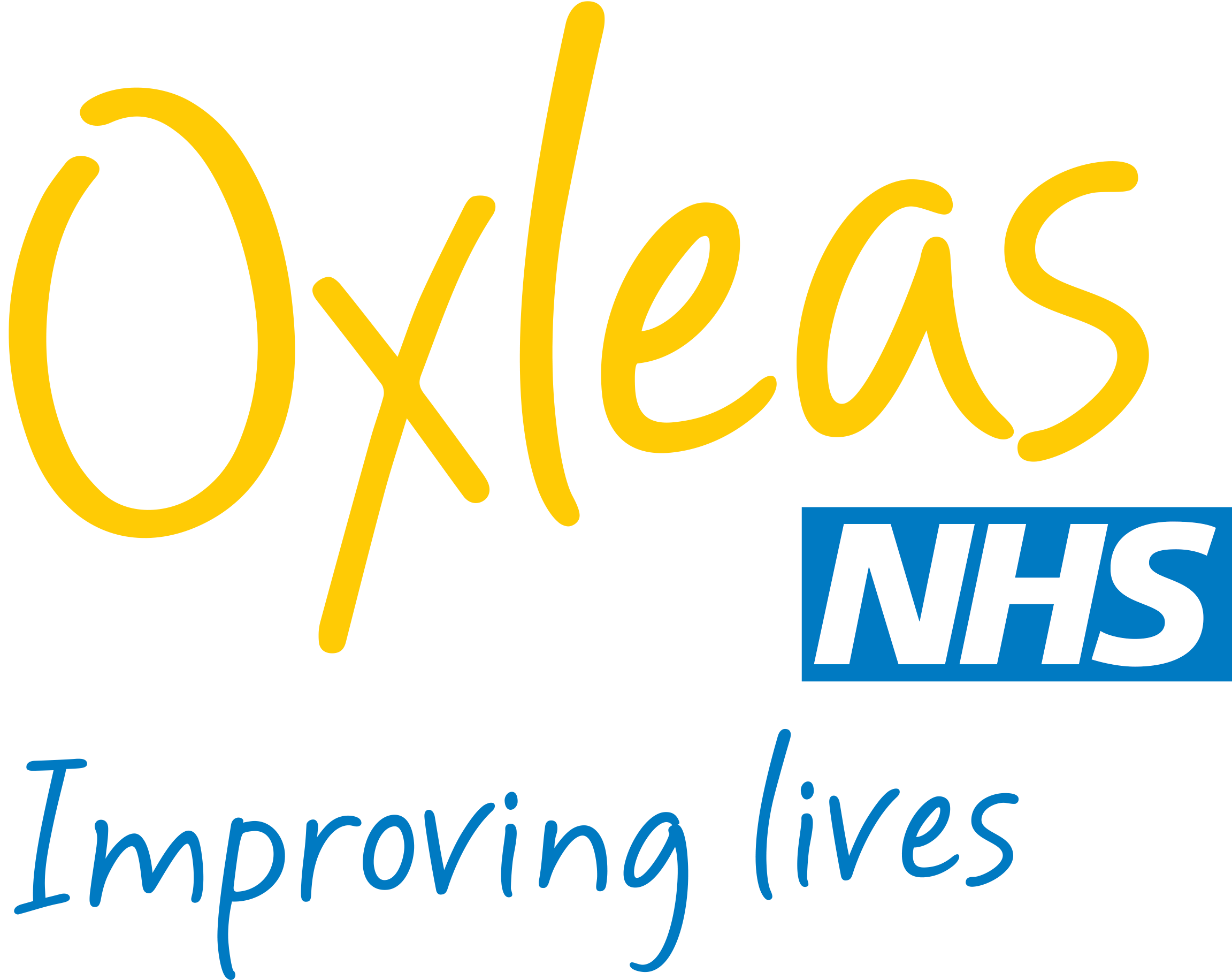 Greenwich Cardiac Service
Contact Details:

Base Address: 151-153 Lodge Hill, Goldie Leigh, Abbey Wood, SE2 0AS
Telephone: 02083197060
Cardiac generic email: oxl-tr.cardiac@nhs.net.
GP Referrals via: Single point of Access Email.
 oxl-tr.greenwich-singlepointofaccess@nhs.net
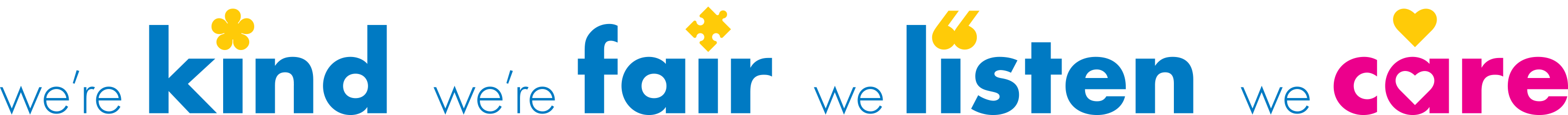 24 January, 2024
9
Hypertension
10
Opportunities for Blood Pressure Readings
Targeted Ordered Process
Opportunistic
Pt has blood pressure taken at any Practice appointment they attend, regardless of condition complaint
Health checks
At community pharmacy (over 40s)
Using blood pressure machines at reception
Appointing a Blood Pressure Champion within each practice
Holding late or weekend clinics for patients who are working
Carry out blood pressure checks within vaccination clinics
Educating patients on how to take their own blood pressure at home.  Using AccuRx to collect the readings.
Using support staff ie. Care coordinators and social prescribers to contact patients that are non responsive
Have a clear process within the practice to signpost patients with elevated BP reading to the appropriate clinicians
Reception staff to regularly check “pink” alert box on EMIS to ensure patients have had relevant reviews / checks
Pt asked to submit own reading
Pt asked to attend local community pharmacy with details of those nearby
Pt asked to pop into the Practice to use the blood pressure machine in the waiting room (where available)
Pt asked to make an appointment with the HCA to have blood pressure taken
Where no response, Care-coordinator calls patient to offer them the above options to provide their blood pressure
11
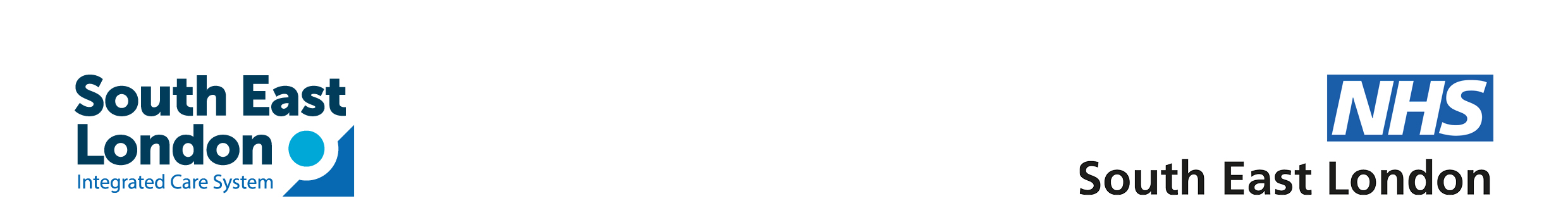 CESEL Resources
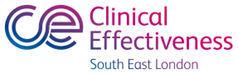 CESEL resources, including webinars for clinicians and administrators, the Greenwich hypertension & T2DM clinical guides can be found  here.
CESEL offers practice/PCN visits, or informal conversations with any members of the Primary Care Team – administrators and clinicians likewise.  The purpose of these sessions is to help your practice and PCN towards achieving its long-term conditions processes and targets.  These sessions can include going through focus data packs, highlighting most important searches and education.  CESEL will shape the visit/support session according to what suits your practice/PCN best
Access to CESEL’s Hypertension webinar for non-clinical staff 
https://seltraininghub.co.uk/2023/10/sel-hypertension-webinar-for-non-clinical-staff-with-atinuke-afanu-and-nupur-yogarajah/  
To arrange a visit please contact Anu, your CESEL Greenwich Facilitator – Anu.singh@selondonics.nhs.uk
Lipids Management
13
Unmet CVD needs: lipid management
Action Plan for Lipid Management
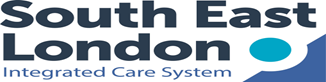 Lipid management priorities and clinical settings proposal
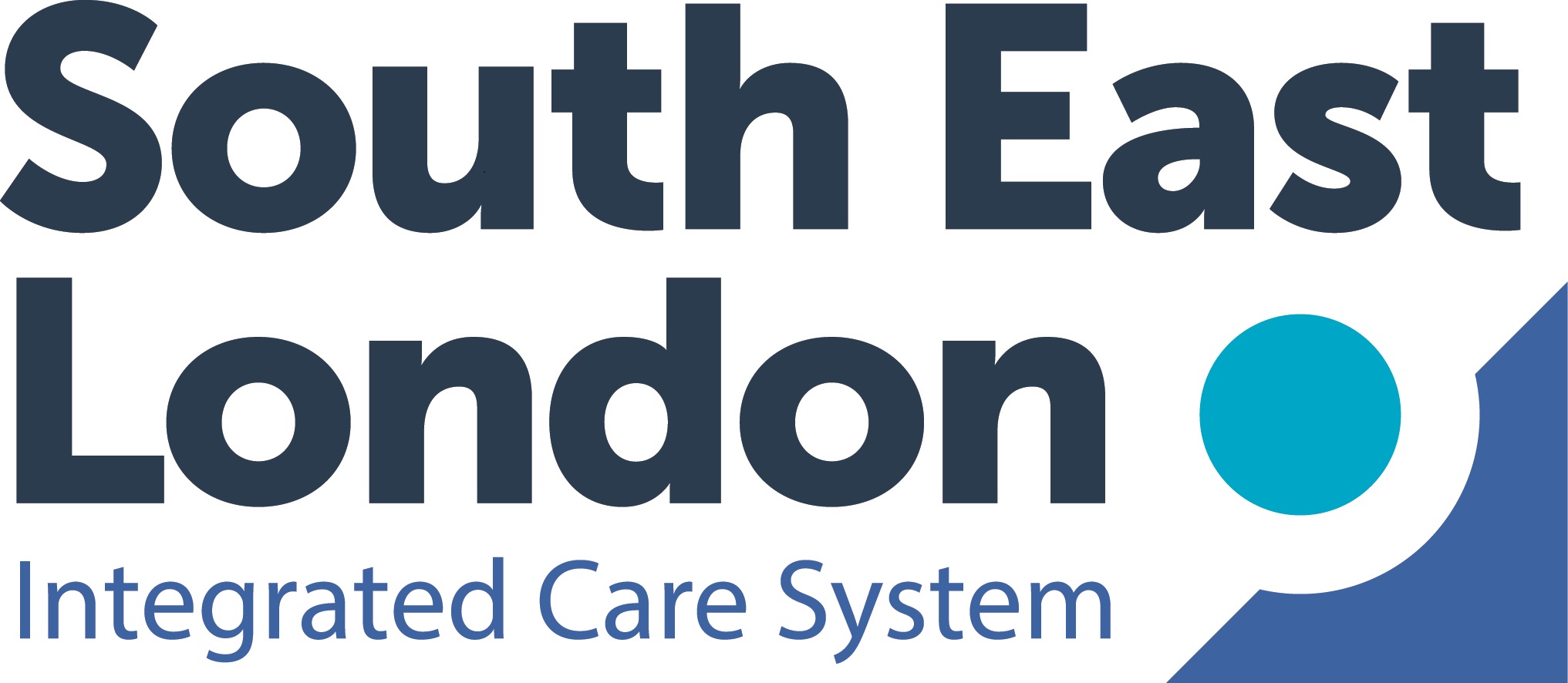 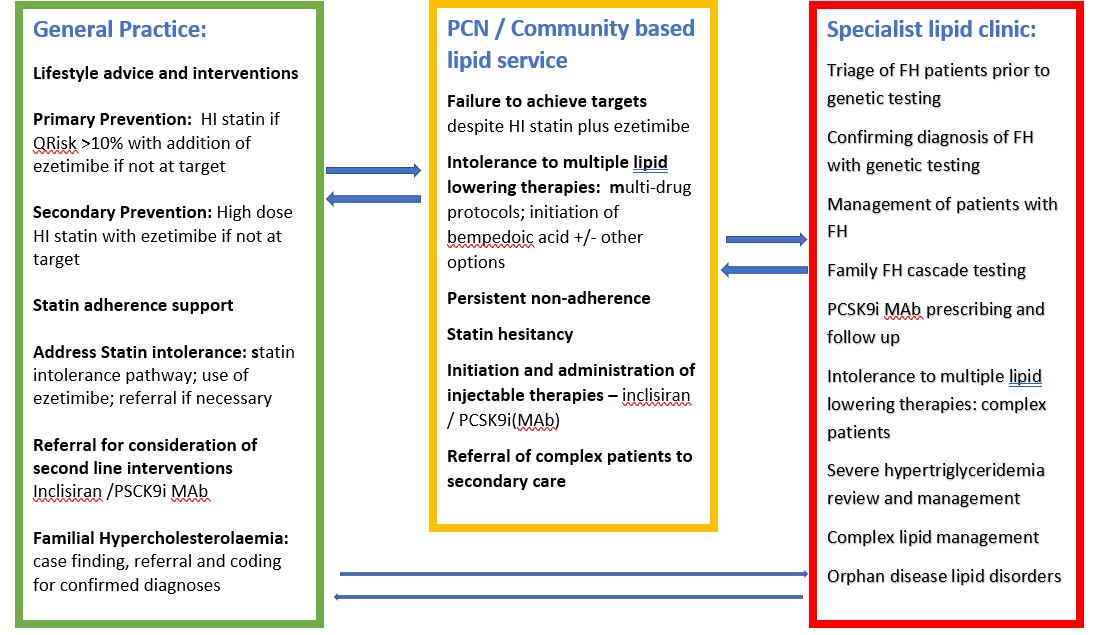 Examples of successful lipid transformation pilots
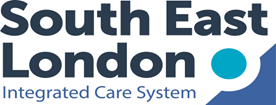 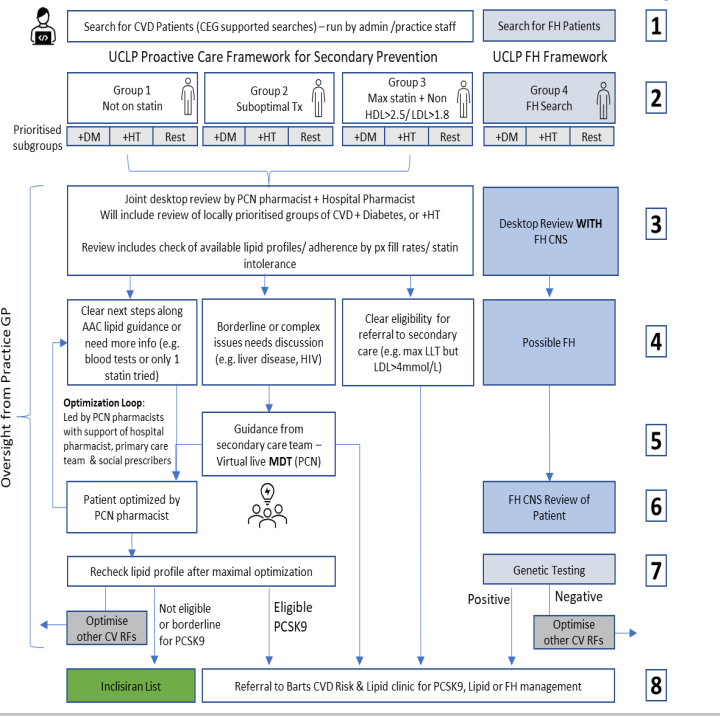 Barts/Brompton: FH outreach hubs
Carol Hayes and Sotiris Antoniou

Affinity Care: pharmacist-led inclisiran clinic in primary care
Dr Matthew Fay– Cardiovascular lead GP, Affinity Care
Mahmoud Khodadi– Lead Pharmacist, Affinity Care
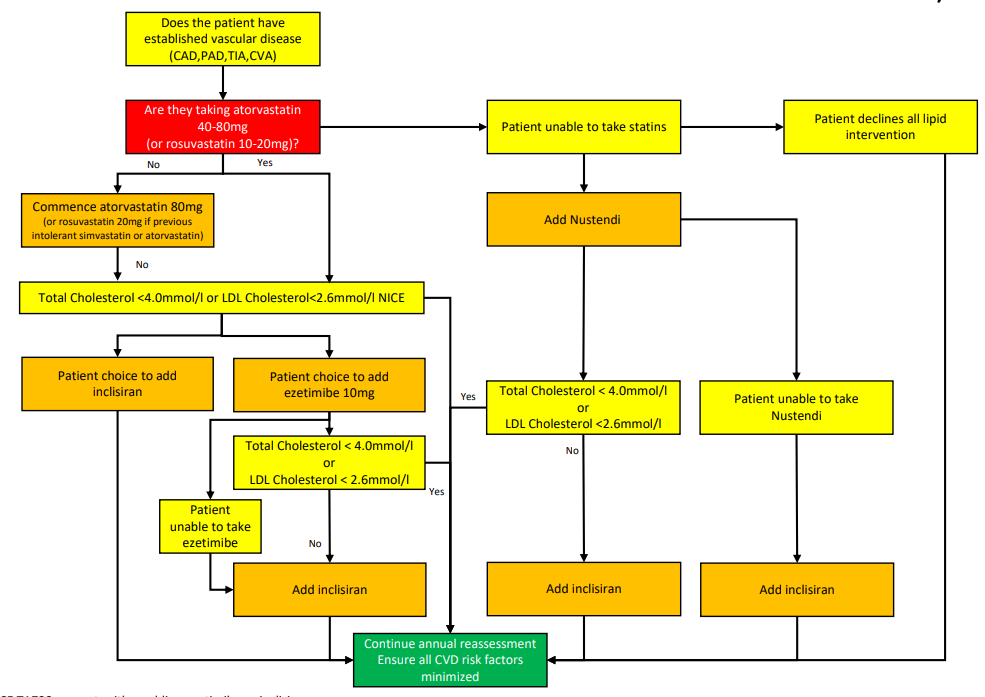 Diabetes
18
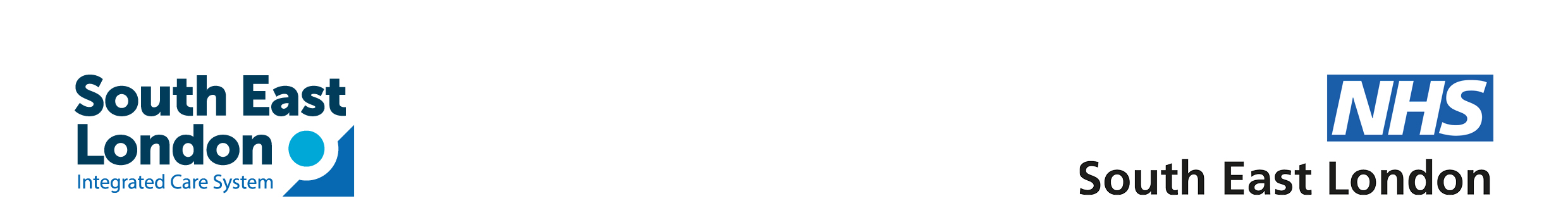 NHSE Diabetes Outcomes & Improvement Programme
This is a SE London scheme, launched in March 2023.  The aim of this programme is to provide financial support to PCNs to make improvements in 8 Care Processes & 3 Treatment Targets and reduce variation within their PCN
Funding covers the years from 2022/23 to 2024/25
PCNs have been able to decide how to best utilise the funding to make improvements in patients’ outcomes
For 22/23, there were no targets associated with the payment
For 23/24, PCNs will receive 75% of the payment on a block basis, the other 25% will be based upon PCNs achieving their 2019/20 level of 8 Care Processes (or more), together with reducing the variation of achievement to less than 20% between the highest and lowest performing practices
2023/24 will focus on 8 Care Processes Improvements only
2024/25 will focus on 3 Treatment Targets improvements (achieving same level as in 2019/20 or more), together with a stretch target to make further improvements in 8 Care Processes.  Again, reducing the variation of achievement to less than 20% between the highest and lowest performing practices.
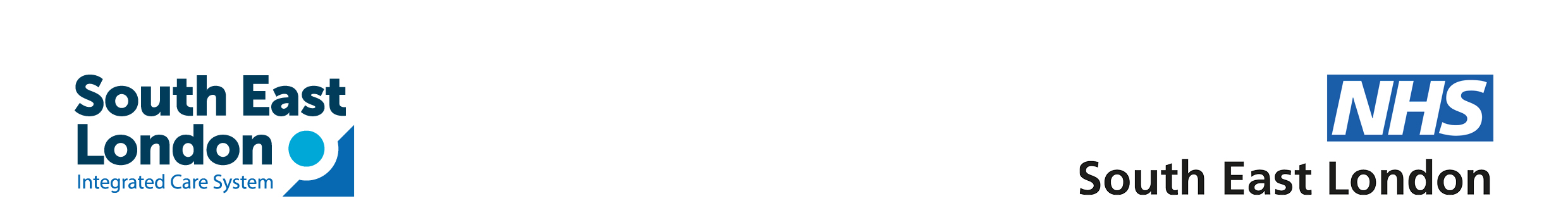 SIGN UP TO ACCESS THE SELICB BUSINESS INTELLIGENCE DASHBOARD TO MONITOR YOUR DIABETES 8 CPs / 3TTs
.
Please be advised that anyone in your practice can now sign up to gain access to the BI SEL Dashboard and review data on 3 Treatment Targets (3TTs) and 8 Care Processes (8CPs) for your individual practice / PCN or review other practices data as a comparison across South East London.
 
The Access Request form for South East London Analytics Resources is now live, this is the link: 
 SEL Analytics Resources Access Form
 This link can be shared with practices and anyone else looking to get access to dashboards.  
 
To get access to the Diabetes Dashboard specifically, people need to tick on Page 4 of the form that they require access to the 'Long Term Conditions' report category.  Access will be automatically granted to SEL practice staff within 1 day. 
 
There are various other dashboards which might be especially interesting to primary care staff.  In the New Year, the BI Team will aim to share guidance on how practices can request access to a selection of dashboards you’re most likely to want access to.   The form can be filled in an unlimited number of times, so it's fine if somebody initially fills it in for the diabetes dashboard and later realises, they also want access to other reports. 
 
If you have any questions, please do not hesitate to get in touch with me on email  joanne.hare@selondonic.nhs.uk
Opportunities for 8 CPs
Opportunistic
Health checks – code appropriate information
Using blood pressure machines at reception
Have a clear process within the practice to signpost patients to the appropriate clinician
Collecting random urine samples (these do not need to be early morning samples)
Combine collecting urine sample with foot checks
Use AccuRx to collect information such as smoking status, BP reading, height and weight
Appoint a Diabetes Champion within your practice
Add CESEL 8CPs video link : -A short film to support patients to understand diabetes care processes (youtube.com) to text messages and display on TV screen within waiting area
When requesting bloods ensure kidney function, lipids and HbA1c are requested together
Ensure patients who are booked in for foot check have had all other 8CPs carried out
Reception staff to regularly check “pink” alert box on EMIS to ensure patients have had relevant reviews / checks
Admin team to run regular searches for call / recall
21
Non-Diabetic Hyperglycaemia Project
22
Non-Diabetic Hyperglycaemia Health Innovation Project
Unity (Greenwich) PCN
Project Overview
Project Aim
Project Model
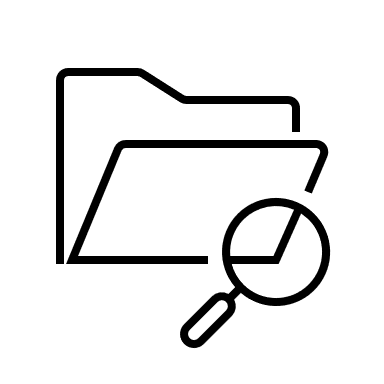 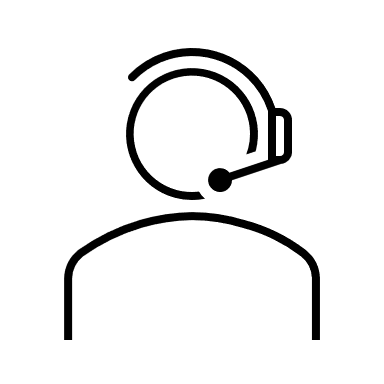 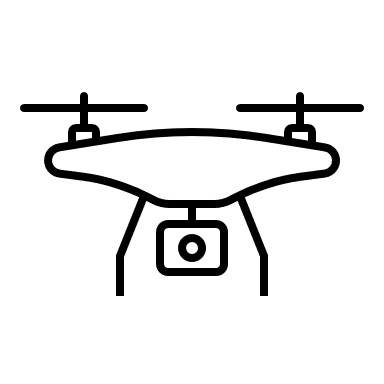 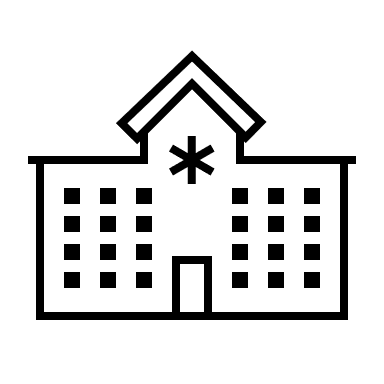 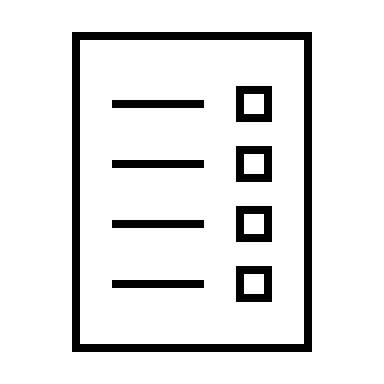 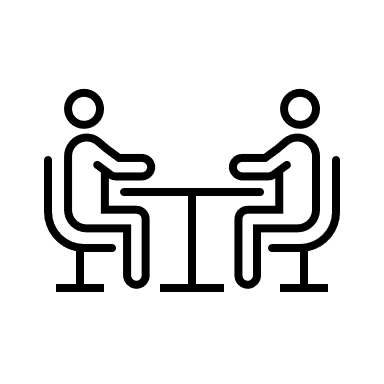 Operational Model
New Cases of NDH Identified Against HBA1C Done
Demographic Data For New Cases of NDH Identified
Patients Referred to NDPP Against New Cases of NDH Identified
NDH Program Challenges
NDH Project- Working On The Innovation Ideas
Live Well 
Greenwich
33
Live Well Greenwich | Healthy living activities around Greenwich, London
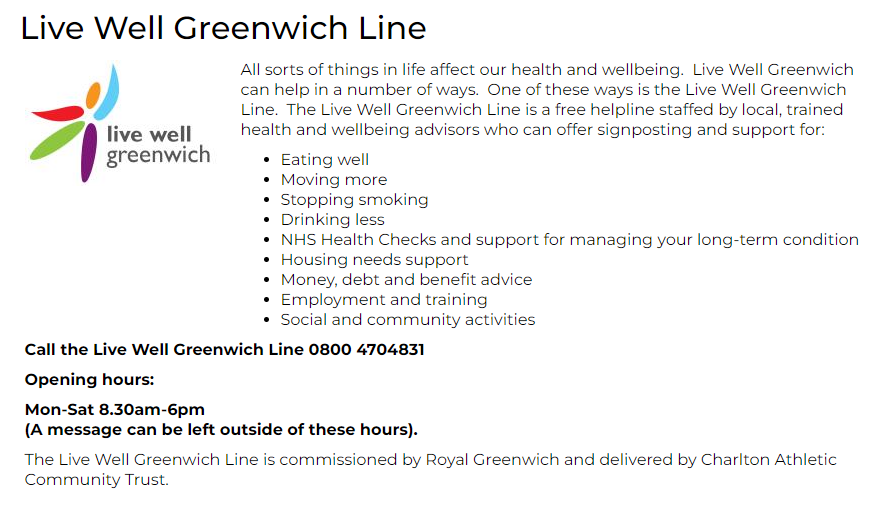 34
Diabetes Prevention
35
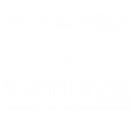 Our Programme
[Speaker Notes: Heather]
Our Programmes
Our group programme has the highest retention rates in the country, currently.
Face to Face group programme
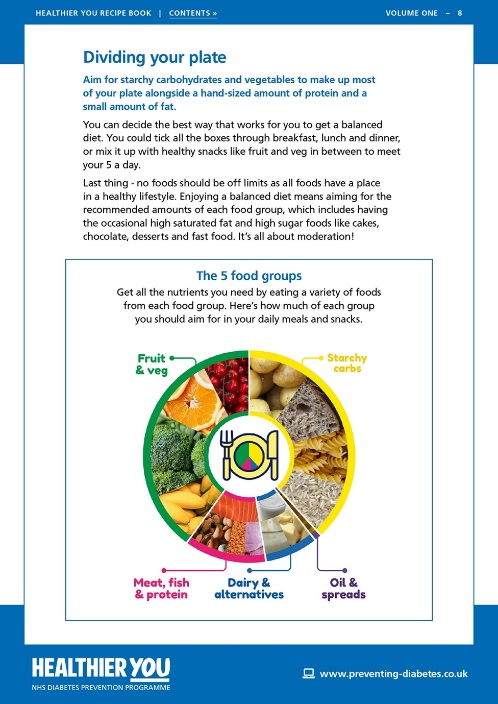 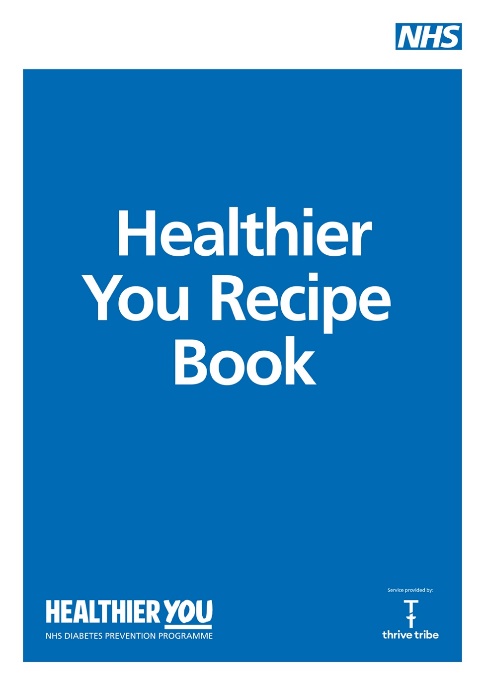 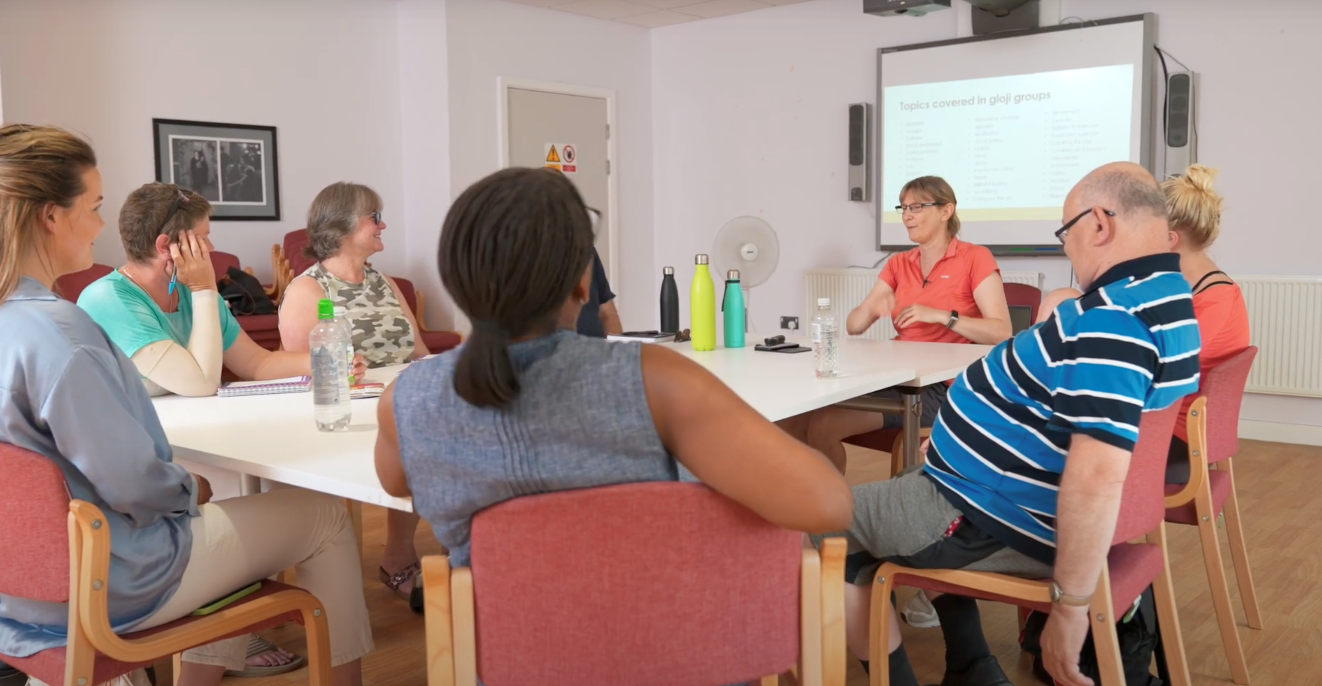 [Speaker Notes: Heather]
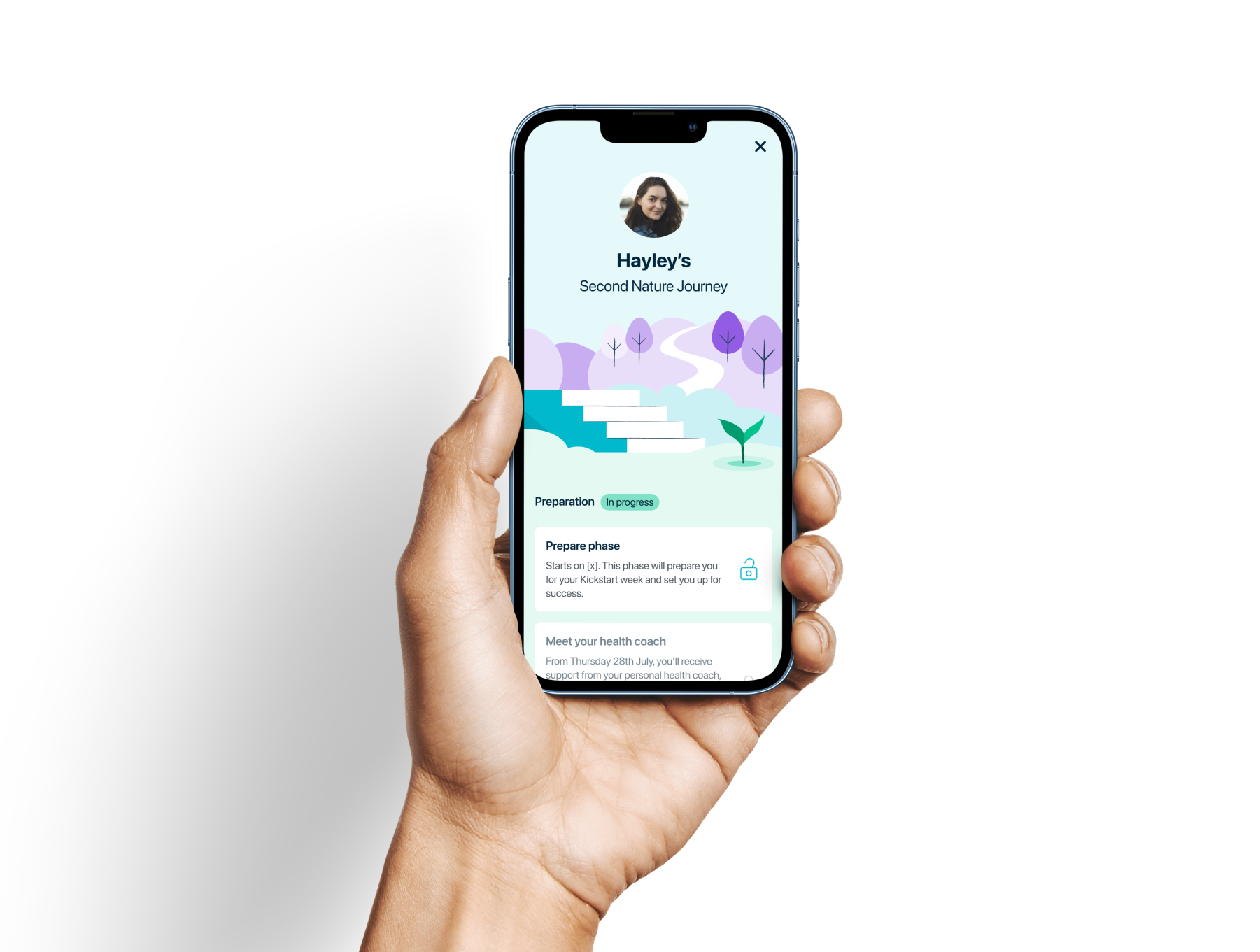 Our Programmes
Face to Face group programme
Digital – provided by Second Nature
[Speaker Notes: Heather]
Our Programmes
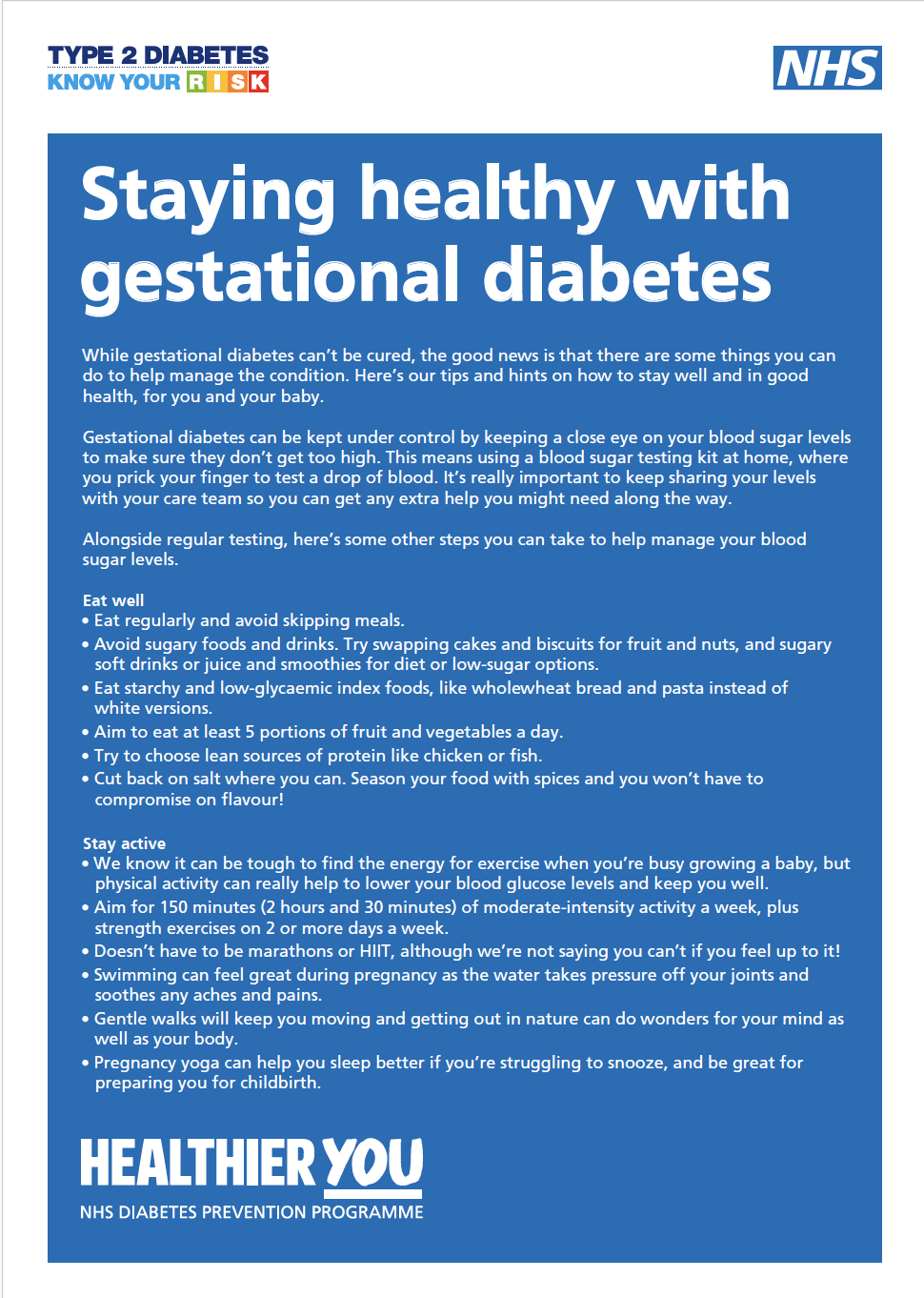 Face to Face group programme
Digital – provided by Second Nature
Tailored Remote – adapted courses designed for specific cohorts of patients.
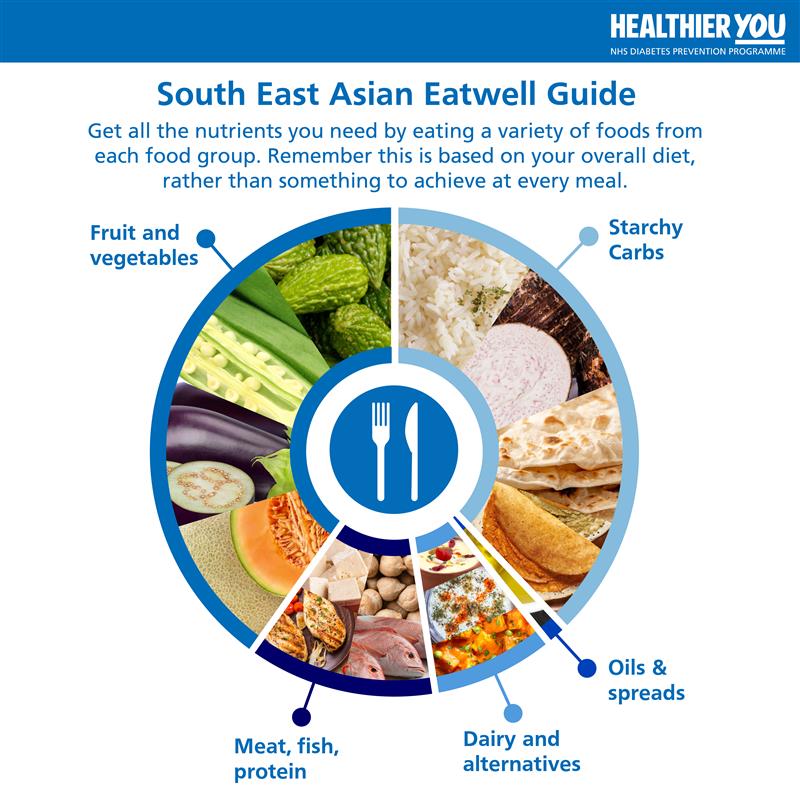 [Speaker Notes: Heather

Delivered online / Remote 

Clients with visual / audio impairments.
Women with a history of GDM
Non - english speakers / clients who speak English as a second language.]
Our Programme – Group Programme
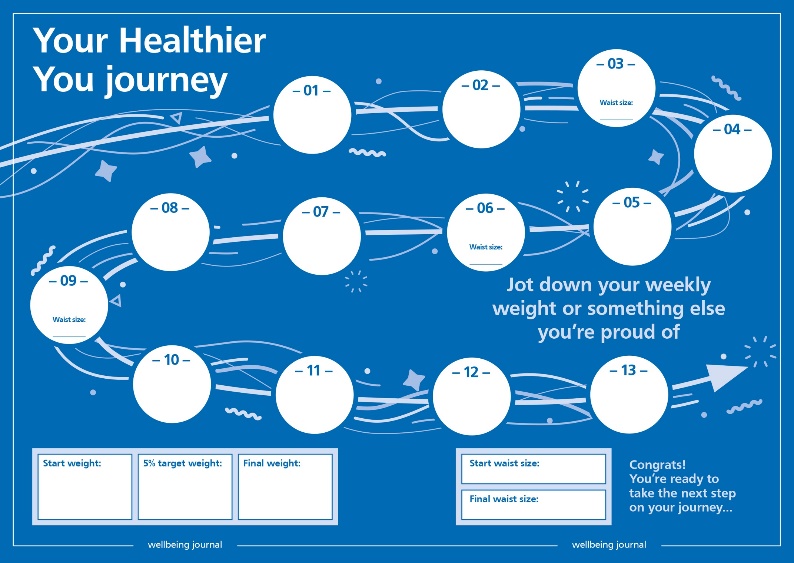 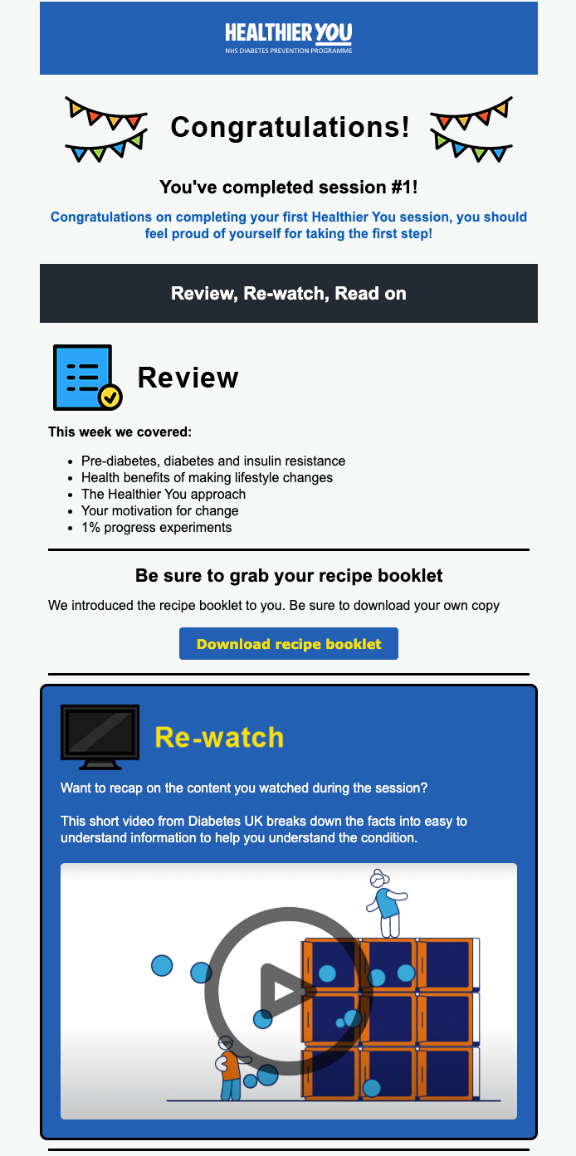 Founded on the principles of behaviour change​
1% experiments
9-month programme
Group sessions in person
Initial 'getting to know you' session
Support for clients between group sessions
Aims to address all aspects of lifestyle
The main aim is for clients to reduce their body weight by 5%
High quality resources to go alongside programme 
Interactive videos and activities to support learning
Long term sustainable changes​
Up to date course content, based on most recent evidence
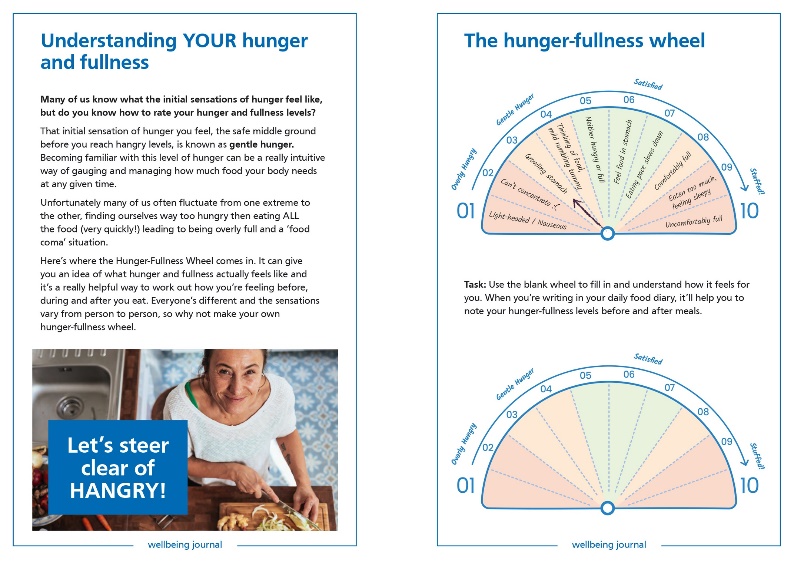 [Speaker Notes: HeatherNotes - group sessions spread across the county

Images show:(Top & Bottom) Screenshots from the healthier you journal
(Right) Regular email communication received after each session]
Our Programme – Digital Programme
9-month programme
10 -15minutes a day via a mobile app
1-1 support from a registered nutritionist
Online group support
Handbook, recipe book & digital weighing scales
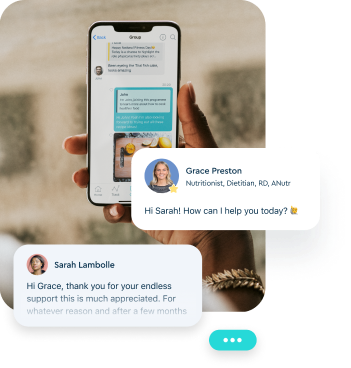 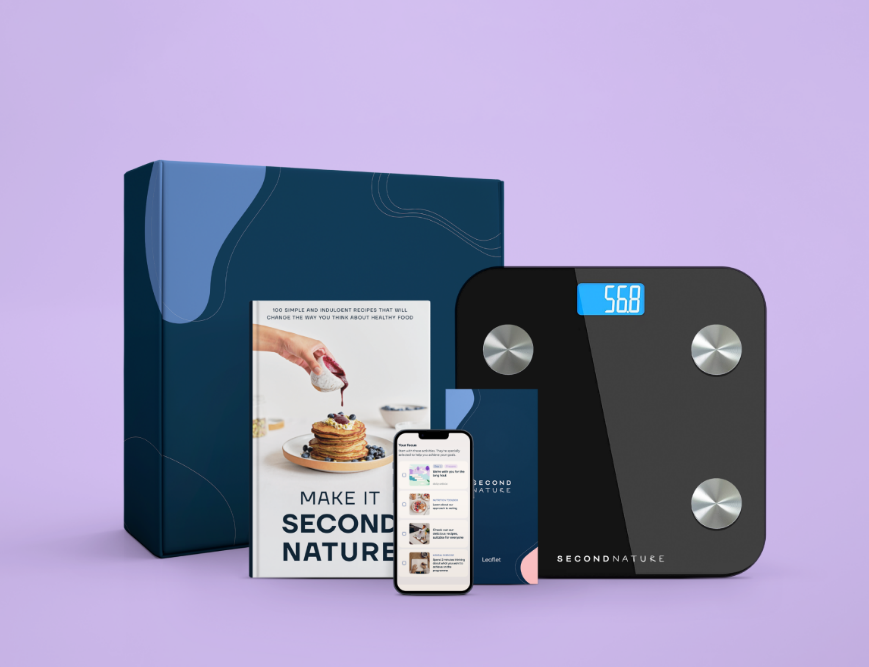 [Speaker Notes: Heather
Second Nature is a 9-month programme developed to help you lower your blood sugar levels and prevent type 2 diabetes.
 
The programme is delivered completely online, which means you’ll participate on the app on your mobile phone. You don’t need to go anywhere in person, the programme comes to you and is available any time. You will receive lifetime access to the app and your account.
 
Before your official start date, Second Nature will send a package to your address that includes a digital weighing scale, our printed handbook and recipe book. You’ll have access to over 300 Second Nature recipes.
 
In the app, you’ll be in a group with other members, and you’ll have a health coach (one of their qualified dietitians or nutritionists) that will support one-to-one through the programme. You can chat with your health coach and group in the Chat section of the app.
 
Each day there will be a short article for you to read in the Learn section of the app. The articles are about nutrition, exercise, sleep, mental wellbeing, and positive thinking. 
 
You’ll be able to track your progress in terms of your weight and daily step count, by connecting your wireless weighing scales and Apple Health/Google fit on your mobile phone. You can also manually enter your data onto your weight and steps dashboards.]
Our Programme – Specialist Remote
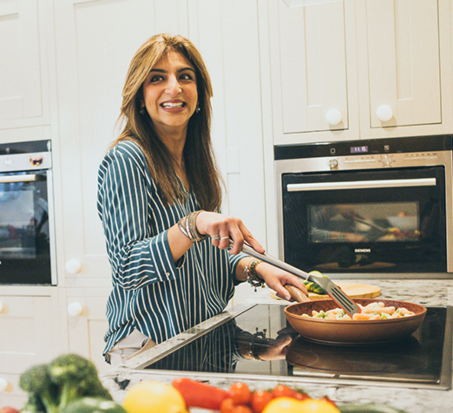 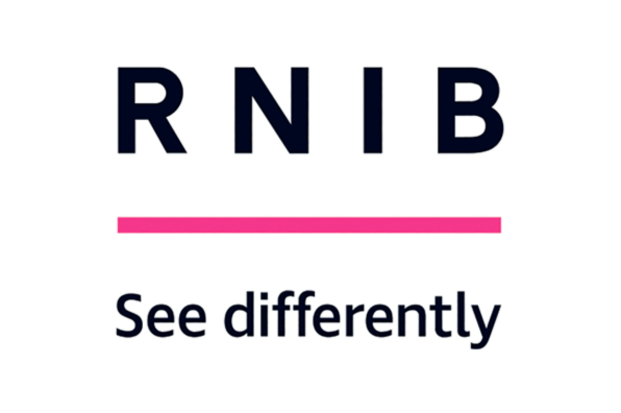 Building tailored programmes in collaboration with RNIB, Faheera Jay & Yvonne Cobb.
Tailored resources specifically for South Asian, African & Caribbean populations.
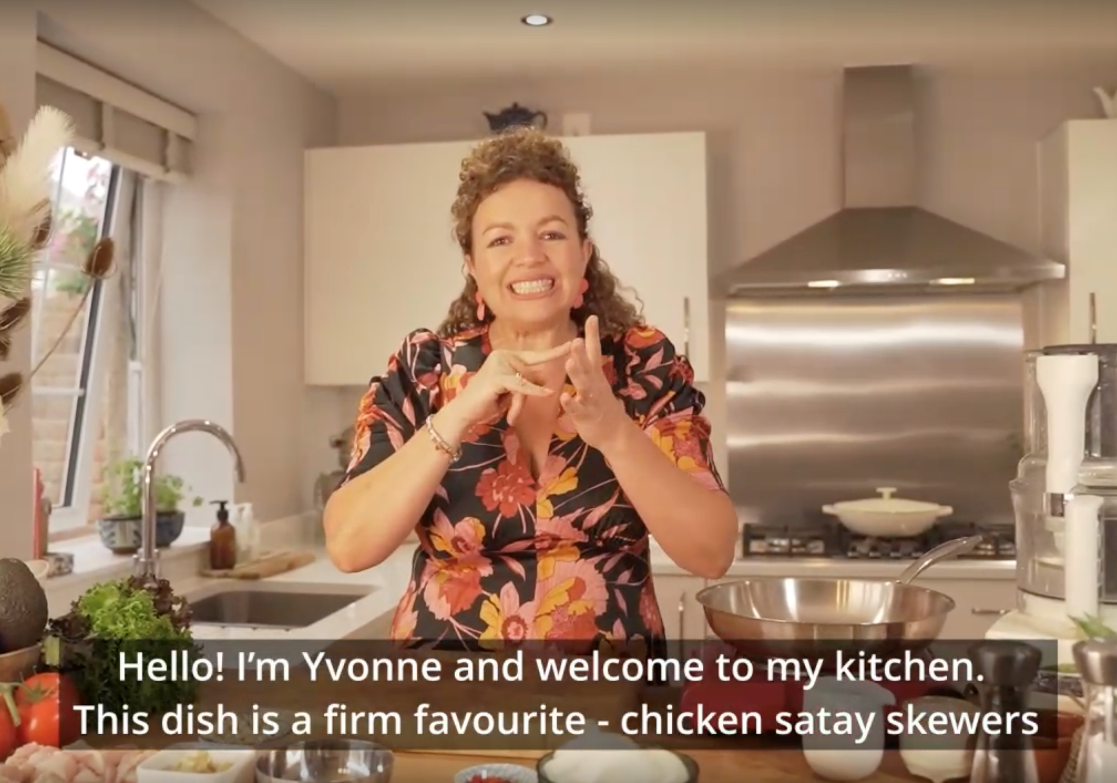 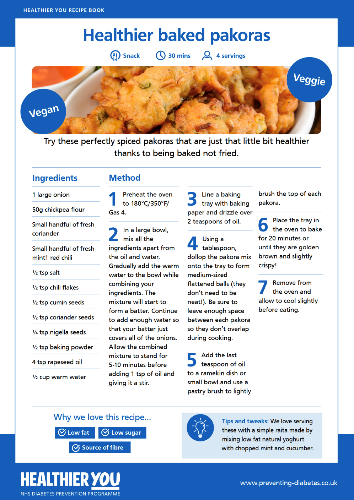 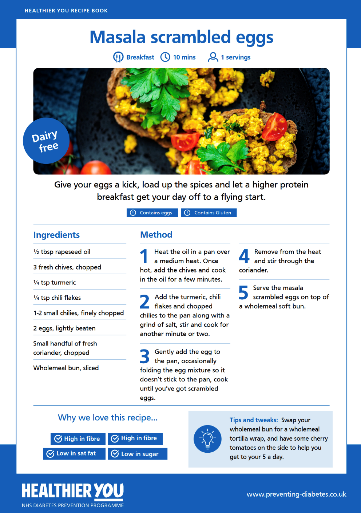 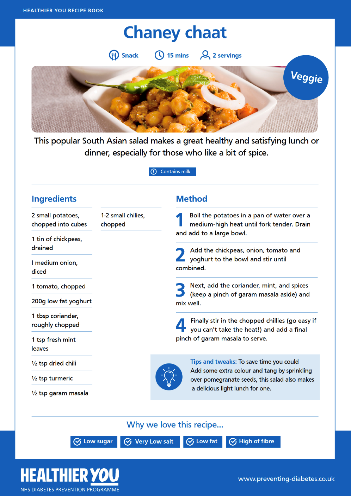 [Speaker Notes: Heather
Elaborate on the specialist remote programmes]
Thank you​
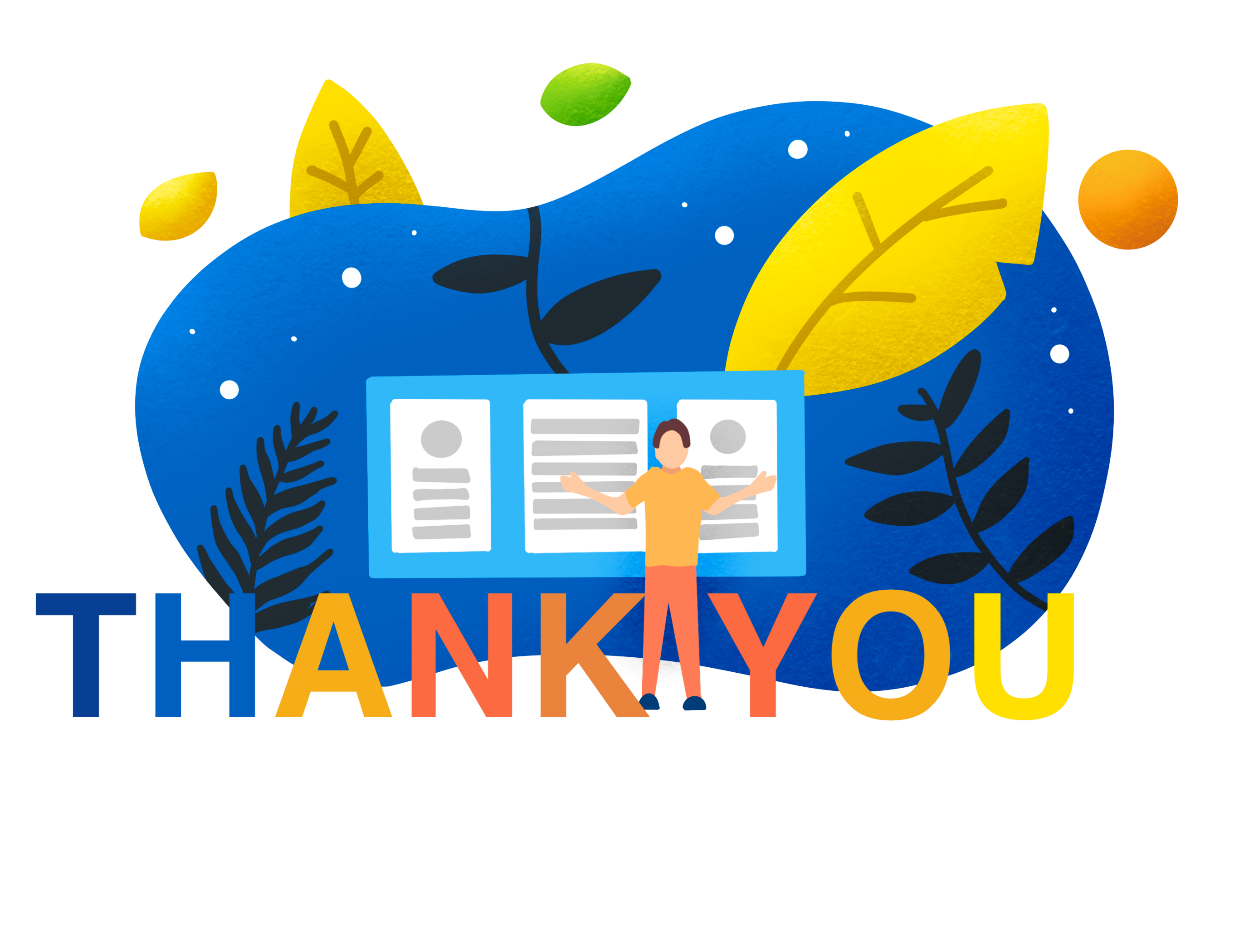 Get in touch anytime at:​
www.healthieryou.org.uk​

0333 047 9999
hello@healthieryou.org.uk​
[Speaker Notes: Area Lead]
Diabetes Education
44
Diabetes Book & Learn
For patients newly diagnosed with Type 2 diabetes, they should be referred to Diabetes Book & Learn where they can choose from attending a diabetes education course www.diabetesbooking.co.uk :

Face to face
Online live course
Digital programme
Some courses are culturally specific or available in different languages
45
HEAL-D
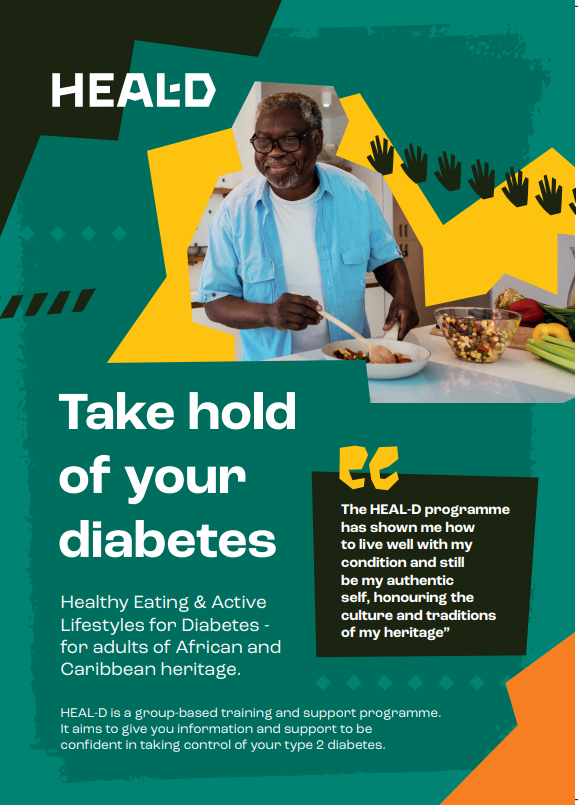 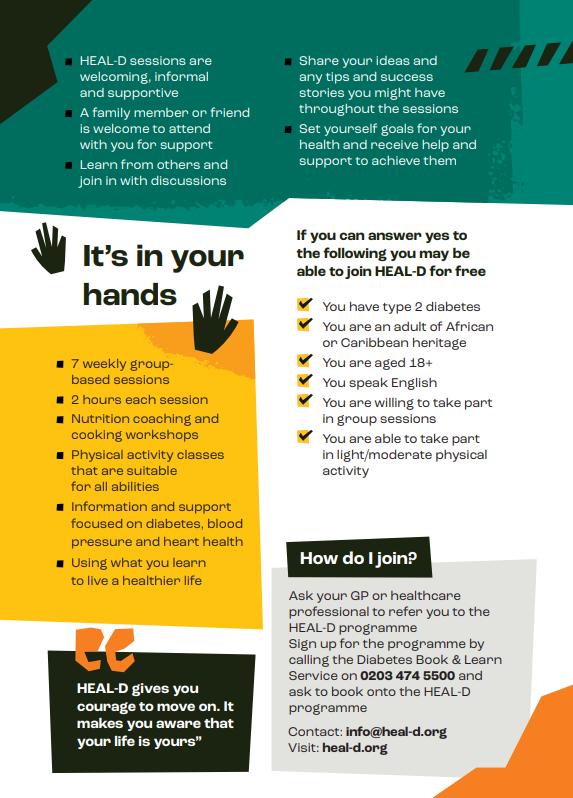 Example of Call & Recall – Increased Patient Engagement
47
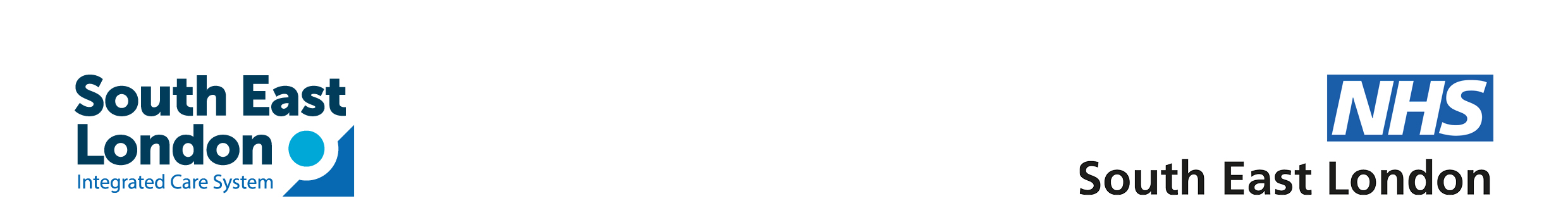 Patient Call & Recall Example – with excellent results
Eradicating Health Inequalities : AT Medics Lambeth Hypertension Case Study – Dr Tarek RadwanDr Tarek Radwan explains how AT Medics in Lambeth closed their health inequality gap in Hypertension  and achieved the best PCN outcomes ever seen in South East London for overall hypertension control.  Ambition:  To achieve this without any additional investment to prove that inequalities can be tackled sustainably and at scaleCommitment: To narrow the inequality gap between black and white patientsData- driven: In house data analytics platform EZ AnalyticsTeam: Led by a senior GP and PCN Manager with centralised recall and pharmacist teams working alongside practice-based pharmacists and HCAs
Please see video presentation: Medicines & Prescribing Network – 15th May 2023:
https://youtu.be/HtP48rQs2zU
48
Weight Management Programmes
49
Greenwich Adult weight management pathway (18 years +)
Calculate BMI by measuring height and weight BMI calculator | Check your BMI - NHS | Please fill in your details (www.nhs.uk)
UNIVERSAL Support / Tier 1 
Provide information about the benefits of healthy eating and physical activity, share details of Give it a Go and  Cookery clubs 
Provide contact details of Livewell Greenwich: and social prescribers for when they are ready to change / take action
Review at the next point of contact
Tier 2 weight management services
Tier 3 weight management service
Non-Condition specific
4Healthy Weight Greenwich: Specialist Tier 3 Weight Management Programme 
Patients who meet referral criteria and enter treatment are offered the following: 
Motivational interview, Multi-disciplinary assessment, 
Intensive treatment phase either in groups, one to one or e-learning 
Maintenance treatments which lasts up to 9 months 
Discharge plan 
Tier 4 assessment and referral 

Eligibility criteria: GP referral ONLY 
BMI>30 with recent onset Type 2 diabetes
BMI > 35 with 2 recognised co morbidities
BMI >40 with no related co morbidities
Individuals who have experienced a weight problem for at least 5 years 
Individuals who have complied with Tier 1 and 2 services for at least 6 months and have failed to achieve or maintain weight loss goals
Undergone bariatric surgery and require specific post operative support after 2 years
Individuals who may be referred to Tier 4 and therefore require assessment and preparation
Condition specific
Weight Loss with Better  
12 week FREE multi-component weight management programme. Weekly 2 hour sessions, nutrition workshop and physical activity session. 

Contact: Healthwise Team M-F 8am – 5pm
Tel. 020 3795 0715 

Borough wide 
Eligibility criteria: 
Adults ≥ 18 years 
BMI ≥ 30kg or 27.5 for those from Black, Asian and ethnic minority backgrounds*. 
BMI ≥ 25 or 23.5 BAME with risk factors for Type 2 diabetes or CVD 

GP or self referral 
* The BMI threshold will be lower at 27.5 for people from Black, Asian and ethnic minority backgrounds, as we know people from these ethnic backgrounds are at an increased risk of conditions such as Type 2 diabetes at a lower BMI.
Healthier You : National Diabetes Prevention Programme (NDPP) (Pre diabetes)
9 Month behavioural change Programme aimed to support long term behaviour change for weight loss to prevent onset of diabetes. This is a Tier 2 weight management programme, run over 9 months with reducing intensity of contact.  Offering face to face group sessions available in a range of community languages.  A digital programme is also available run over the same 9 month period. Receive 1:1 support from a registered dietitian or nutritionist and peer support group. Track positive changes in activity, habits and weight loss.

Patients can self-refer as long as they have their HbA1c result, the date it was taken (last 12 months) and their NHS number.  https://healthieryou.org.uk/gp/

Eligibility Criteria:  
Aged 18-79
Not Pregnant
Do not have diabetes currently
HbA1c 42-47.9 (6.0-6.4%) or Fasting Plasma Glucose between 5.5-6.9mmol/within last 12 months
If patient has a history of Gestational Diabetes (GDM) then patient is eligible with HbA1c <42 mmol/mol or FPG < 5.5mmol/l

HSE Digital Weight Management Programme
12 week programme offers free, online access to weight management services. 3 levels of support available incl. a combination of digital and human coaching 

You will only be able to access this programme if you have a smartphone or computer with internet access.
Eligibility criteria: 
18 years and over
BMI ≥ 30 (adjusted to >27.5 for BAME participants) 
Has a diagnosis of diabetes (T1 or T2) or hypertension or both
e-RS Referral by GP Practice to the NHS Digital Weight Management Programme – Clinical templates available from SystemOne, Aardens, EMIS or Vision IT Systems.  
Patient will be contacted via text message or email within 2 working days.  This message, from “NHS WMP” will contain a link to a website from which patients can access the list of available programmes eg Digital only offer, 50mins coaching, 100mins coaching.  For those patients who are unable to receive text messages or access the internet, they will receive a phone call directly to landline or mobile including alternative language options.
Greenwich Adult weight management pathway (18 years +)
Calculate BMI by measuring height and weight BMI calculator | Check your BMI - NHS | Please fill in your details (www.nhs.uk)
UNIVERSAL Support / Tier 1 
Provide information about the benefits of healthy eating and physical activity, share details of Give it a Go and  Cookery clubs 
Provide contact details of Livewell Greenwich: and social prescribers for when they are ready to change / take action
Review at the next point of contact
Tier 2 weight management services/continued
Contact Details
Condition specific
Please contact ovivauk.T2DR@nhs.net if you have any question

Click on the link to find training videos, mediation guidance, patient leaflets etc


NHS Type 2 Diabetes Pathway to Remission Programme for primary care | Oviva UK

Type 2 Diabetes Pathway to Remission formally known as Low Calorie Diet
Provider Oviva

The NHS Type 2 Diabetes Pathway to Remission Medications Guidance Video – YouTube
Eligibility
NHS Type 2 Diabetes Pathway to Remission 
Formally known as Low Calorie Diet

How is works?

The NHS is delivering a new programme which provides a specially formulated diet for 3 months followed by healthy lifestyle support, for people who are living with type 2 diabetes and obesity, or overweight. 

Eligible participants will be offered low calorie, total diet replacement products including soups and shakes consisting of 800 to 900 kilocalories a day for up to 12 weeks.   During this time participants will be expected to replace all normal meals with these products

 Alongside this, participants will receive support for 12 months including help to re-introduce food after the initial 12- week period.

 This support will provide participants with the help and advice they need throughout every stage of the programme.

 GP practices will be kept informed of patient progress and if any medication changes might be needed.
People with a confirmed Type 2 diabetes diagnosis within the last 6 years, obesity, or overweight, and are committed to lose weight,  improve their blood sugar levels, reduce diabetes-related medication and, in almost half of participants, put their type 2 diabetes into remission

GP role in supporting patients
The Oviva Medications and Monitoring protocol outlines the role, responsibilities and guidance for Oviva delivery staff and primary care colleagues. 

Primary care responsibilities are as follows:
To ensure all relevant staff at the practice have read and understood the protocol before referring patients
To ensure patients who are referred are eligible (as per criteria) and informed (T2DR is not for everyone)
Carry out 6 and 12 month reviews to measure HbA1c and review medications, and share the results with Oviva
To make telephone calls/appointments available within 2 weeks of request to review patient case and change medications in case of an adverse event
Establish a clear channel of communication via NHSmail
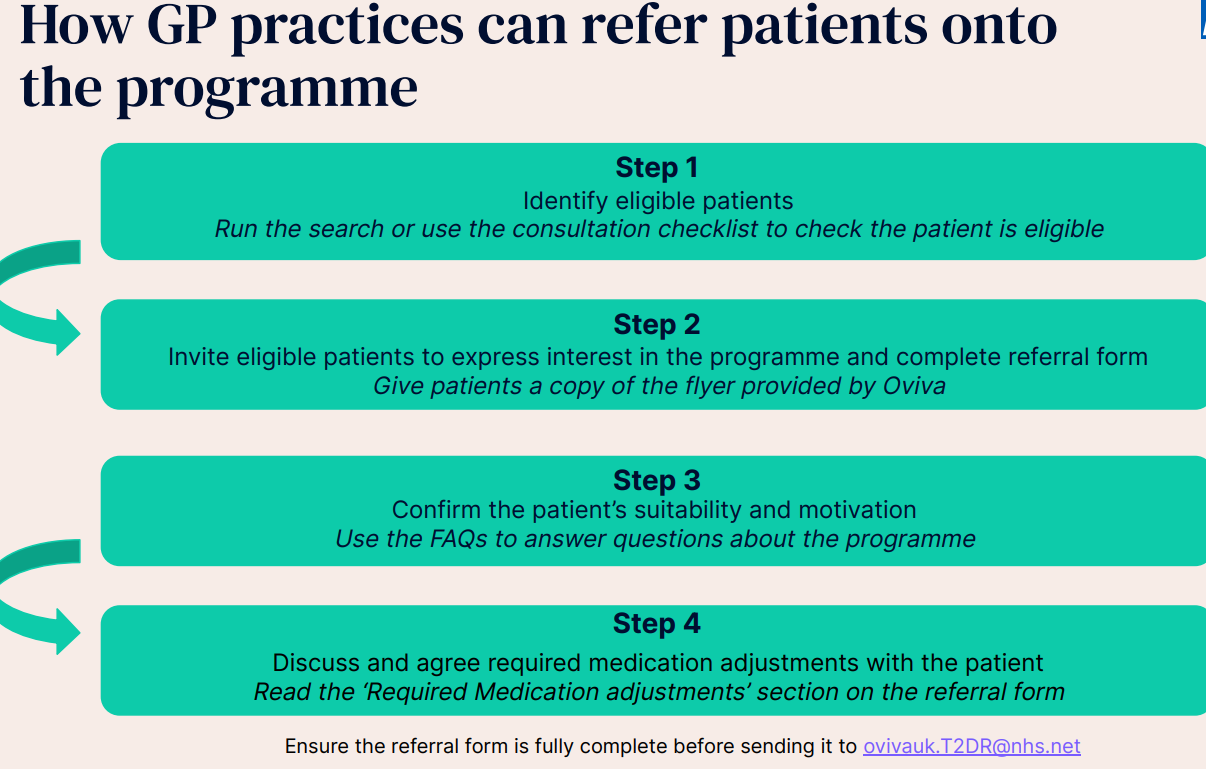 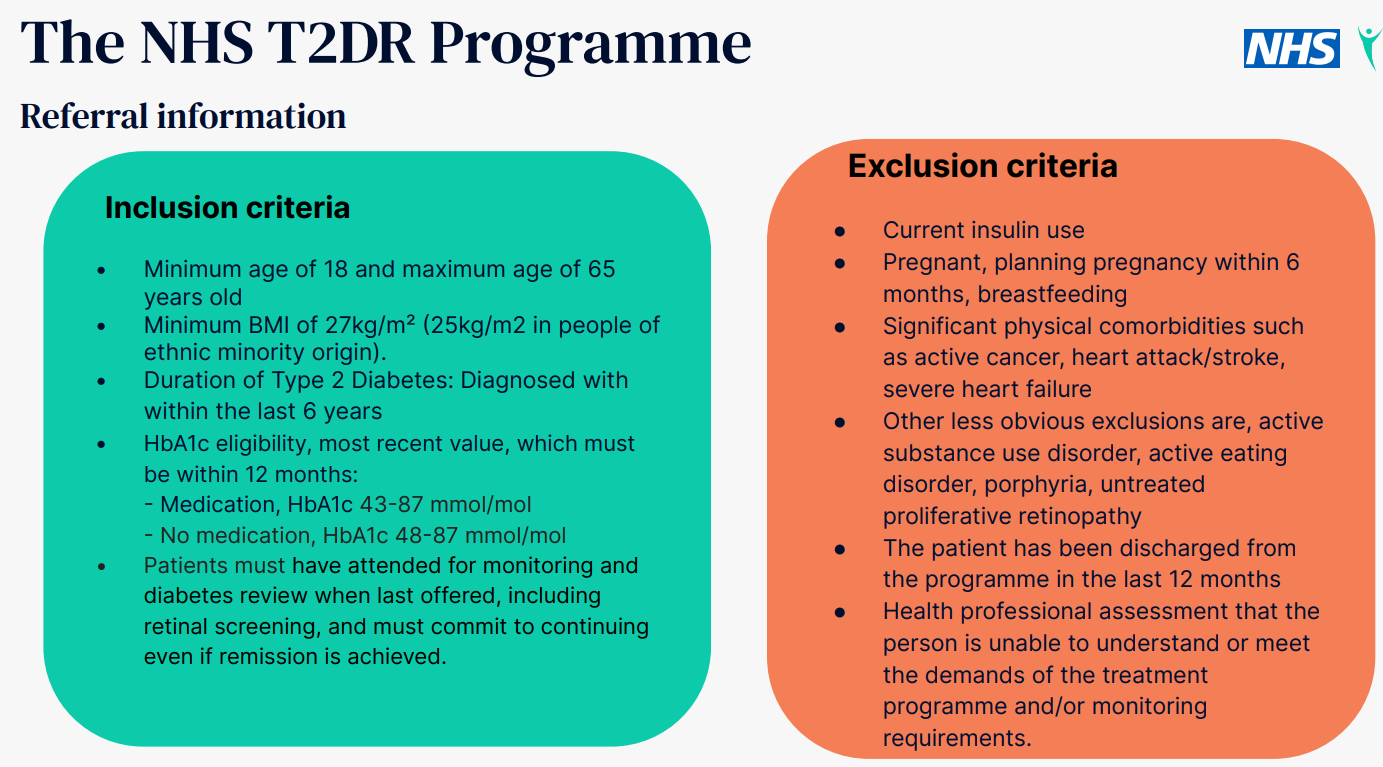 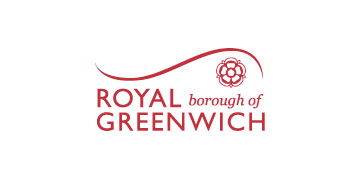 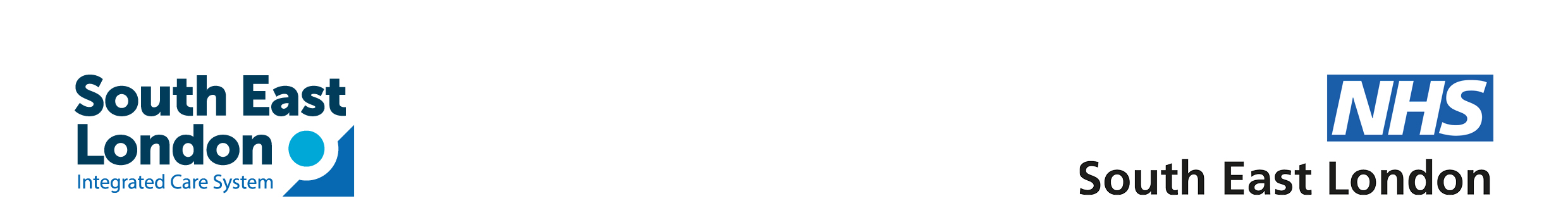 Other Greenwich Weight Management Services
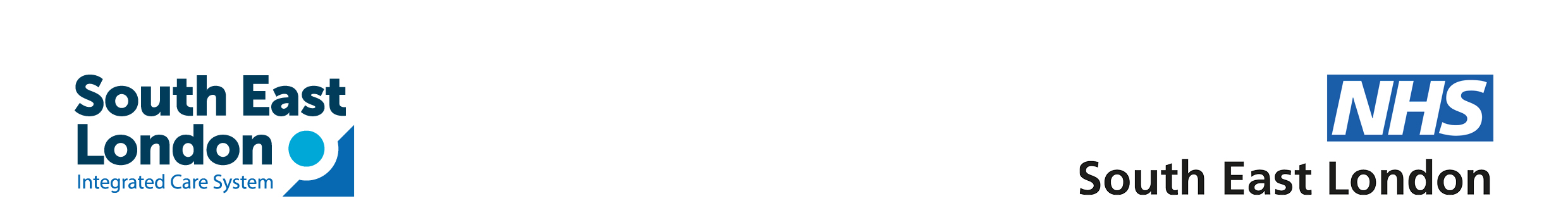 These services are not incentive linked
Online Resources and Apps
Community Services
Football Fans in Training

Adults 35-64 years
BMI ≥ 28 BMI 
Waist circumference:Men / 38” Women 31”
Self-referral
Diabetes UK

Diabetes NHS
Livewell Greenwich
Greenwich Get Active: online platform for all physical activity in Royal Greenwich 
Good Food in Greenwich: Cookery clubs, food growing and a lot more 
Couch to 5k
NHS LiveWell : Healthy Weight & Exercise
NHS Better Health
Know Diabetes
Low Carb Programme App available via Diabetes Book and Learn Service
Active Addicks 

Adults 18+ 
BMI ≥ 28 BMI 
Self-referral
Self –referral
Commercial companies

Weight Watchers 



Slimming world
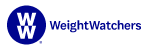 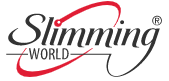 January 2024
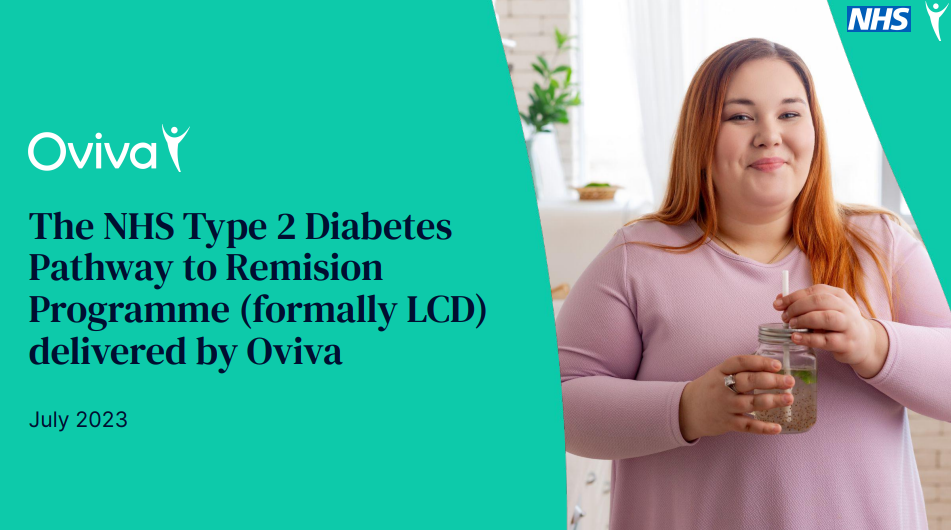 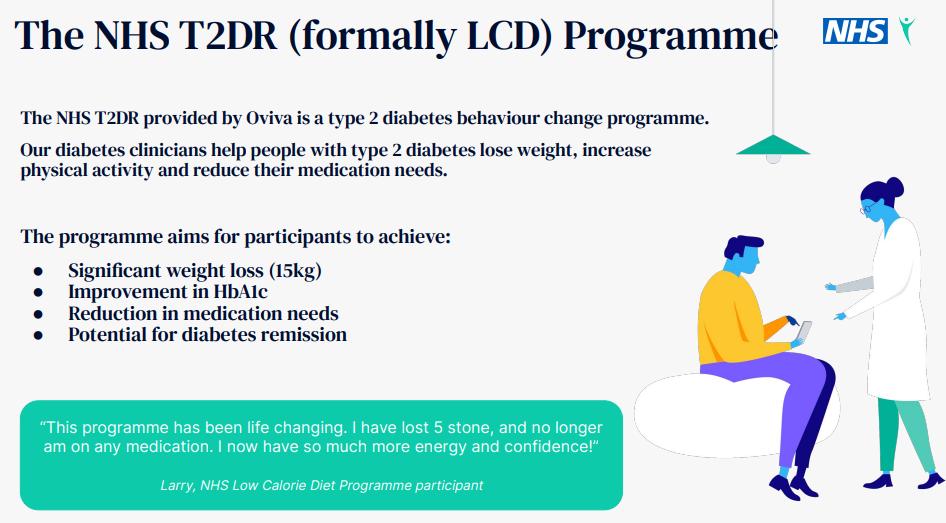 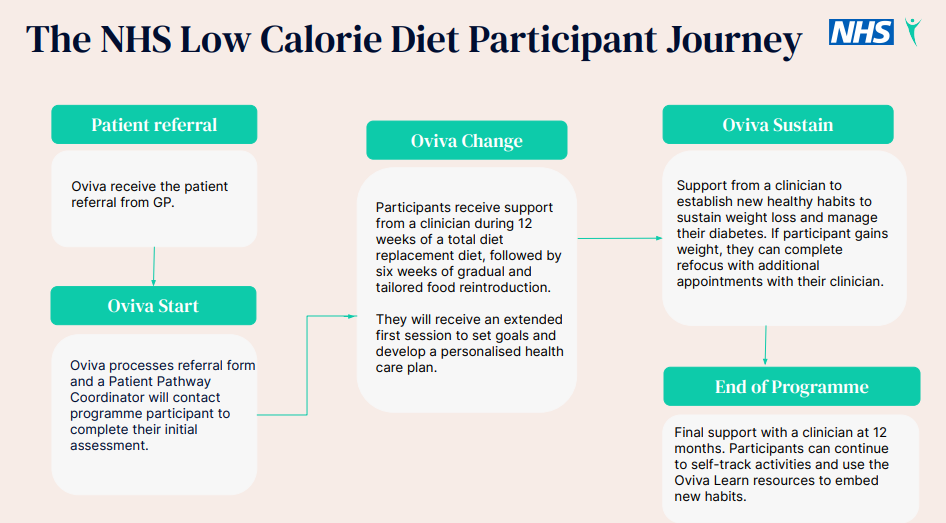 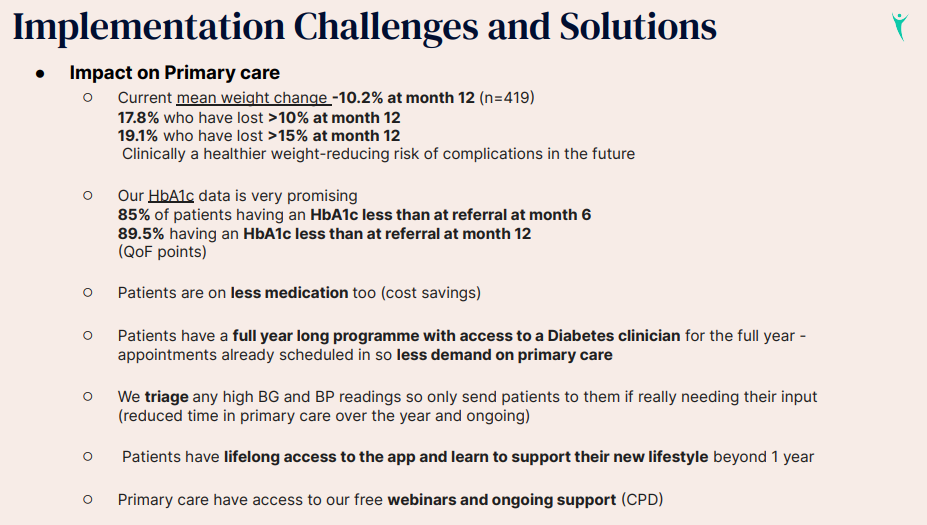 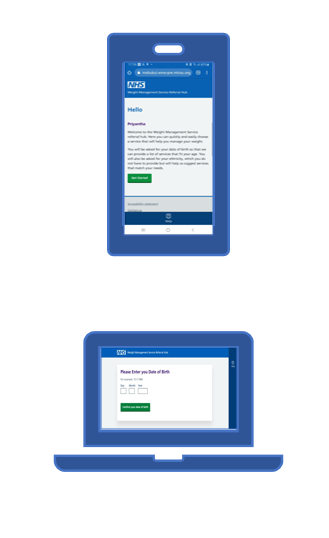 NHSE Digital Weight Management Programme
The NHS Digital Weight Management Programme supports the delivery of the NHS Long Term Plan commitments relating to obesity,  focusing on weight management to support people living with obesity who also have a diagnosis of diabetes, hypertension or both. Obesity is a serious health concern that increases the risks of many other health conditions, including Type 2 diabetes, cardiovascular disease, joint problems, mental health problems and some cancers.
The NHS Digital Weight Management Programme provides weight management services flexibly, without the need for people to travel. Evidence from the NHS Digital Diabetes Prevention Programme shows that digital and remote weight management services are more likely to be accessed by younger (working age) people whilst maintaining comparable results to face-to-face weight management services.
The programme has been designed to offer service users a personalised level of intervention to support them manage their weight, improve quality of life and improve longer term health outcomes. It works alongside and does not replace existing weight management services funded by local authorities.
57
NHSE Digital Weight Management Programme
Who can be referred?
Referrals to the programme are only for people that meet the following criteria:
are over the age of 18
have a body mass index (BMI) of 30 or more (adjusted to ≥27.5 for people from black, Asian and ethnic minority  backgrounds)
have a diagnosis of diabetes (type 1 or type 2), hypertension or both.
Who cannot be referred?
Any person that meets any of the following exclusion criteria should not be referred to the programme:
recorded as having moderate or severe frailty
is pregnant
has an active eating disorder
has had bariatric surgery in the last two years
people for whom a weight management programme is considered to pose greater risk of harm than benefit.
For people aged over 80 years old, the referrer will need to confirm on the referral form that a weight management programme is considered likely to pose greater benefit than harm.
58
NHSE Digital Weight Management Programme
59
Greenwich Children and Young People weight management pathway (4-17 years)
Calculate CYP BMI centile by measuring height (m) and weight (kg) BMI calculator | Check your BMI - NHS | Please fill in your details (www.nhs.uk)
UNIVERSAL Support / Tier 1 
Provide information about the benefits of healthy eating and physical activity, share details of Greenwich Get Active and  Cookery clubs 
Provide contact details of Young Greenwich school nursing team and Livewell Greenwich: when they are ready to change / take action
Review at the next point of contact
Tier 2 weight management services
Tier 3 weight management services
PROFESSIONAL REFERRAL ONLY
XPLORE for CYP aged between 4-17 years. 

8 week FREE family based weight management programme. Focussing on healthy eating, physical activity and behaviour change. 

Borough wide 

Eligibility criteria: 
CYP who either: 
live in the Royal Borough of Greenwich
Registered with a Royal Borough of Greenwich GP; 
Attend a Royal Borough of Greenwich school, sixth form college or institutes of further education
AND
Have a BMI≥ 91st centile (calculate this using the NHS BMI calculator here)
Have no complex needs

Professional or self referral 
The service does accept children and young people outside of the eligibility criteria, however this is processed on a case by case basis
CEW clinic (CYP with complications due to Excess Weight) 

Inclusion criteria: 
2 to 18 years 
Obesity 
Significant obesity related medical co-morbidities that has not responded to treatment with a specialist team 

Exclusion criteria: 
Disengaged family and/ or significant mental health problems

Referral form: 
Complications of Excess Weight (CEW) Clinic referral form | King's College Hospital NHS Foundation Trust (kch.nhs.uk)
Tier 3 specialist family based service

The service is targeted at children & young people and their families living in the London Borough of Greenwich.  It offers a multidisciplinary programme to specialist weight management.
Inclusion criteria:
Must be a Greenwich resident
Should have a BMI above 98 Centile
Must be between the ages 4-17 years old 
Be available to commit to a one-year programme

Exclusion criteria:
Children or young people with a complex comorbidity i.e., Hypertension, diabetes, sleep apnoea, other underlying medical cause of obesity (referred by GP)
Children or young people actively suicidal
Children or young people with moderate to severe active self-harm 
Children or young people with a diagnosed eating disorder (DSM 5 B>E>D scale), Anorexia or Bulimia
Children or young people actively engaged with substance misuse
Children or young people where the related medical problems may be best treated in an alternative service i.e., Tier 4 medical management
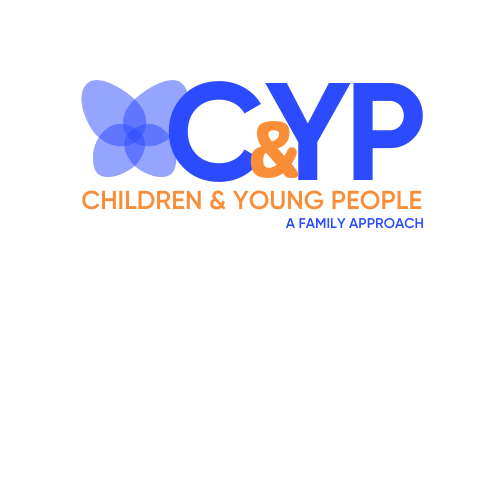 Xplore | Healthy Lifestyle Programme in Greenwich | Better
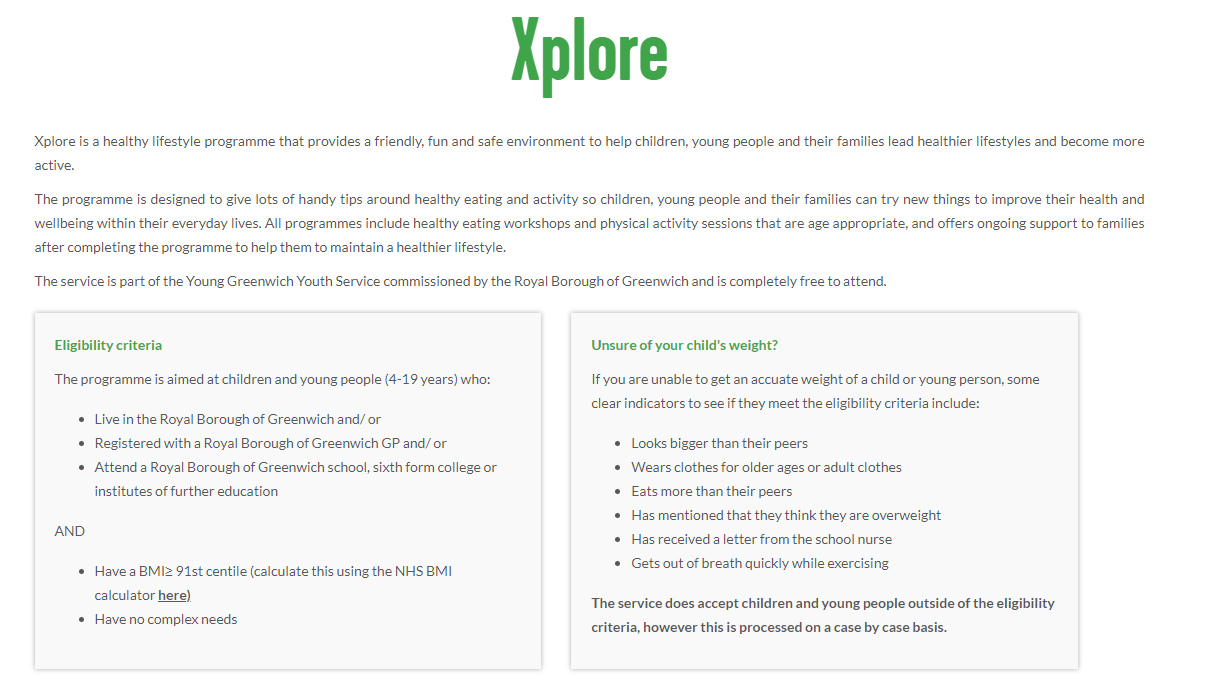 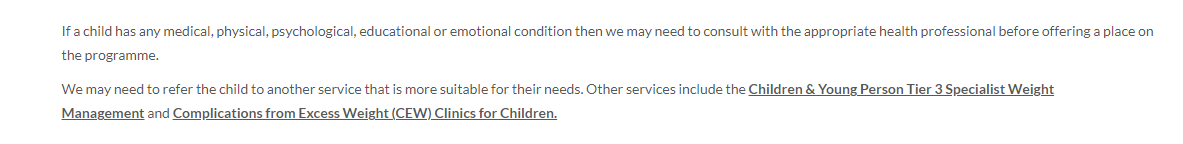 61
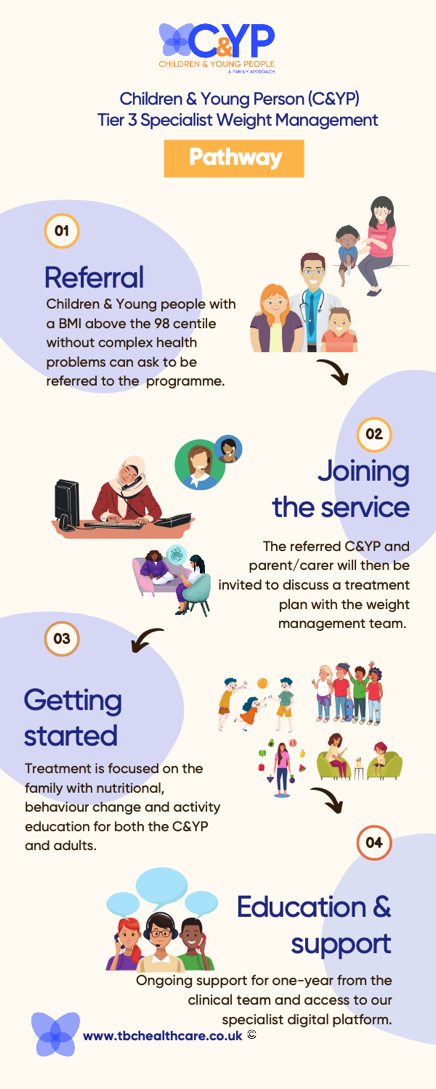 Tier 3 CYP specialist service pathway
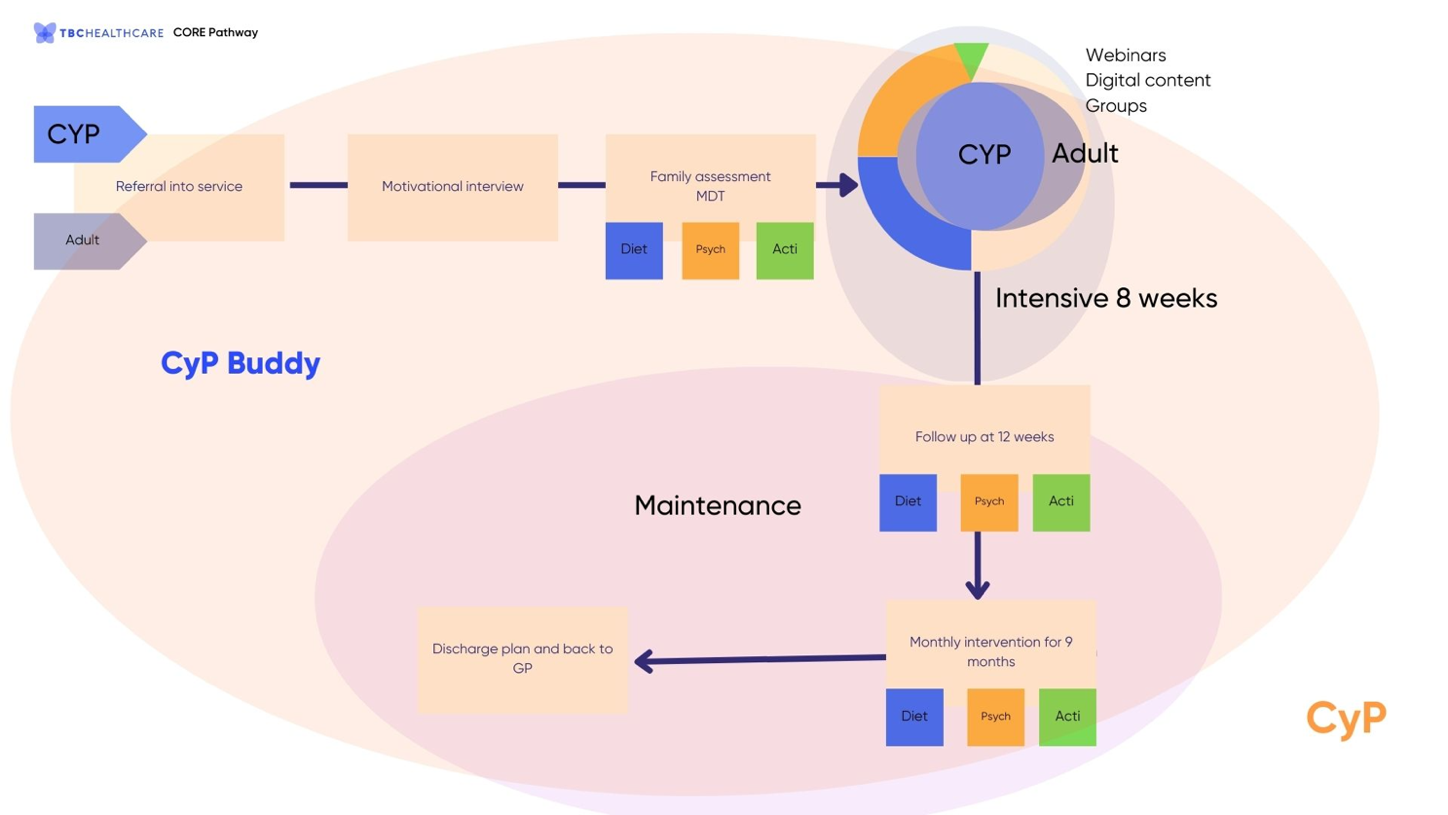 Diabetes NHS Services
63
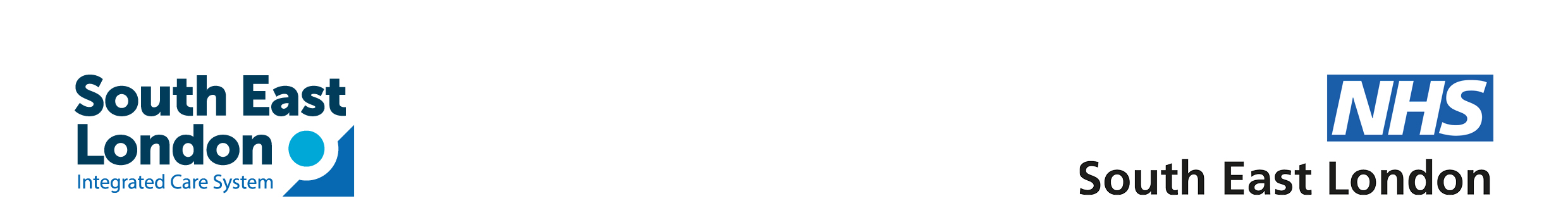 Diabetes Information Pack - Greenwich
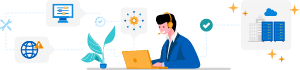 Acute
Community
Primary Care
Healthier You National Diabetes Prevention Programme (NDPP) (pre diabetes)

Contact: Provider: Thrive Tribe 
Regional Lead: Mike Power 
Email: mike.power@thrivetribe.org.uk 
Engagement Lead: Malsa Ibrahim
Email: malsa.ibrahim@healthieryou.org.uk.
Telephone No: 07375 398142 

GP Referral via DXS / Self registration 

Referral criteria
Not pregnant
18 years and over
HbA1c 42-47.9 (6.0-6.4%) or Fasting Plasma Glucose between 5.5-6.9mmol/within last 12 months
If patient has a history of Gestational Diabetes (GDM) then patient is eligible with HbA1c <42 mmol/mol or FPG < 5.5mmol/l
Able to take part in light/moderate physical activity
Active Foot Service & MDFT at QEH

Provider – GSTT
Telephone No: 0208 836 4008
Service Leads: Kate Gilbert - Podiatrist 
Prakash Saha – Vascular Consultant
Dr Jennifer Tremble – Diabetologist 
Email: Lg.qeh-acutefootservice@nhs.net
Email: Lh.acutefootservices@nhs.net

MDFT Clinics: Thursday, 11am – 1pm
Podiatry led ambulatory clinic: Monday & Friday 9am – 12noon

Referral via GPs to QEW MDFT Clinic eRS Referral 
Advice/Guidance

Patients with current active foot damage:
Any foot ulceration
Acute Charcot Foot (Hot / swollen / painful foot
Any foot infection

The SEL Diabetic Foot Network has appointed a Diabetic Foot Navigator to ensure patients with "Active" diabetic foot disease is seen by a multidisciplinary team (within 24 hrs - Monday - Friday).  There is a single point of access across the SEL network for primary care staff and community health staff needing to refer patients.  The Navigator has access to all appointment slots across the SEL Network of 7 (MDFT) clinicsPatients with current active foot damage referred to MDFT team within 24 hoursReferral via GP/Community Diabetes Team/Community Podiatry Team/All other HCPs
to the Greenwich Health Diabetes 3TT services.
Adult Community Podiatry Service

Provider: Oxleas NHS Foundation Trust

Service Lead: Catherine Edmeades – Principal Podiatrist, Head of Podiatry

Email: Catherine.edmeades@nhs.net
Telephone No: 020 8320 3550 

Advanced Podiatrists (Band 7)
Emma Pearce,  Arifa Hafez, Arthur Okoye, Susanne Olsen

Refer via Email: oxl-tr.podiatry@nhs.net

Hours of Service – Monday to Friday 
9am – 5pm

Contact point for all clinics: Tel 020 8320 3550

Referral Criteria: 

Patients registered with a Greenwich GP including those living in nursing/ residential care homes
Aged 18 years and over 
All new patients will be assessed and if have a clinical need for podiatry will be offered a follow up appointment 
Routine nail care is not offered by the service unless patients are assessed as moderate or high risk in line with NICE guidance (NG19  - www.nice.org.uk/guidance/ng19) 
---------------------------------------------------------------

FOR INFORMATION ONLY – Do not make direct contact 

Diabetology: Dr Chika-Ezerioha
Email: i.chika-ezerioha@nhs.net

Dr Debbie Ann Charles
Email: Debbie-anncharles@nhs.net

Microbiology: Martina Dallantonia
Email: mdallantonia@nhs.net
Sarah Starkey
Email: sarah.starkey@nhs.net
Greenwich Intermediate Diabetes Service (via Oxleas Community Service)

Provider: Oxleas
DSN Team Lead: - Amitha George
Senior Diabetes Specialist Nurses: Ifeyinwa Maduka, Chinasa Uzor, Sara Fisk

Referral address: oxl-tr.greenwich-singlepointofaccess@nhs.net

General Enquiry:  oxl-tr.diabetes@nhs.net
Telephone No. 0208 3197078

Home Visits are offered to T1/T2 housebound patients

Patients can be seen at various sites across the borough by DSNs who carry out full assessments, explain treatment options and working with patients to agree a care plan

Diabetes Podiatrists provide specialist foot assessments and screening and psychologists can help to improve motivation to maintain a healthy lifestyle

Patients with HbA1c >58mmol/mol (>7.5%) and on maximum oral therapy
Support to GHL/practices to help patients meet 3TT target/Provide training for HCPs

Working with MH sector to provide support for those with diabetes

Provide insulin & GLP1 initiation
Weight Management Services
Please see the Weight Management Infographic document for a full list of weight management services available in Greenwich.
ADD LINK ON DXS TO WEIGHT MANAGEMENT INFOGRAPHIC DOCUMENT
Type 2 Diabetes Pathway to Remission Programme (formerly called the NHS Low Calorie Diet
The NHS T2DR Provided by Oviva is a Type 2 Diabetes 12 month behaviour change programme
Diabetes clinicians help people with Type 2 diabetes lose weight, increase physical activity and reduce their medication needs. 
Please contact ovivauk.T2DR@nhs.net if you have any questions.  NHS Type 2 Diabetes Pathway to Remission Programme for primary care | Oviva UK
Greenwich Time to Talk

Provider: Oxleas
Email: oxl-tr.greenwichtimetotalk@nhs.net 
Telephone No: 020 3260 1100

Greenwich Time to Talk offers free psychological treatment as recommended by the National Institute for Health and Clinical Excellence (NICE) guidelines for anxiety and depression. This is mainly cognitive behaviour therapy (CBT) and counselling.

Support for people over 16 who are either registered with a Greenwich GP or live in the Greenwich Borough.

Specific services are provided for 16 and 17 year olds, 65 year old and above and people suffering from long term conditions.
Tier 3 Specialist Weight Management Programme (Bariatric Consultancy Ltd
Provider: The Bariatric Consultancy London
Telephone No. 01322 220299@nhs.net
Website: https://tbchealthcare.co.uk/

Referrals via GP
Individuals who have experienced a weight problem for over 5 yrs/completed T2&T3 services for at least 6 mths and failed to achieve weight loss
Undergone bariatric surgery and require specific post operative support after 2 yrs
BMI >30 with recent onset T2 Diabetes
BMI > 35 with 2 recognised co morbidities
BMI >40 with no related co morbidities
Structured Education
Education courses for patients with T2 accessed through GP practice via Book and Learn Platform – Hosted by Bexley Health Neighbourhood Care – Priority Digital Health Platform

Referrals can be made using the Diabetes Book and Learn referral form with DXS/EMIS and Vision.  Once fully completed please email the form to diabetes.booking@nhs.net or Via the webform at www.diabetesbooking.co.uk/refer
January 2024 – Version 1
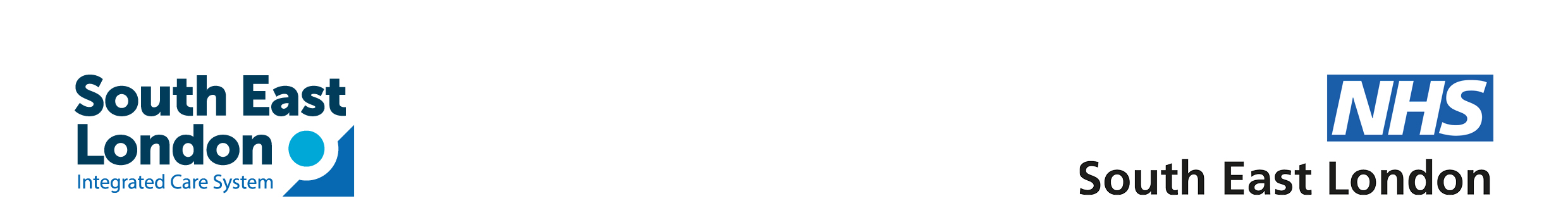 Diabetes Information Pack - Greenwich
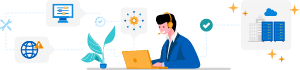 Primary Care
Acute
Community
Annual-Report-and-Annual-Accounts-2021-22.pdf (selondonccg.nhs.uk)
HEAL-D – Healthy Eating & Active Lifestyles for Diabetes in African & Caribbean communities – T2

Hosted by : Bexley Health Neighbourhood Care – Priority Digital Health Platform
Email: diabetes.booking@nhs.net
Telephone: 0203 474 5500

Referrals can be made using the Diabetes Book  & Learn referral form within DXS/EMIS and Vision. Please use the free text box to mention that the referral is for HEAL-D.  Once fully completed please email the form to diabetes.booking@nhs.net or Via the webform at www.diabetesbooking.co.uk/refer

Patients can also self refer by calling 0203 474 5500 and asking to be self referred to a HEAL-D course (it is not possible to book online at this time)
Retinopathy Service

Provider: Guy’s and St Thomas’ (GSTT)
Email: gst-tr.seldesp.admin@nhs.net 
Telephone No:  020 7188 1979

Diabetic eye screening clinics are held six days a week and evening appointments are available on request.

Appointments can be booked at other SE London sites if more convenient for the patient. Full list of clinics can be found here: Diabetic eye screening clinics | Guy's and St Thomas' NHS Foundation Trust (guysandstthomas.nhs.uk)

Appointments to be booked via the above contact details.

Screening clinics take place in the following locations:

Guy’s Hospital, Diabetes and endocrine department
3rd floor, Southwark Wing, Great Maze Pond, London SE1 9RT

Garland Road Heath Centre – Plumstead, First floor, 2 Garland Road, Plumstead, SE18 2AE 

Royal Arsenal Medical – Woolwich, 21 Arsenal Way, Woolwich Riverside, London, SE18 6TE
Secondary Care Diabetes Service – QEH

Provider : LGT
Service Leads: Dr Tremble
Email: Jennifer.tremble@nhs.net 

Dr Prakash Saha - Vascular
Email: Prakash.saha@kcl.ac.uk

Viapath - Microbiology

Christopher Wood – Antibiotic Pharmacist
Email: Christopher.wood5@nhs.net

Referral via GP, PN, HCA, to Lewisham Podiatry Service

The hospital diabetes service is delivered by diabetes specialist nurses, dietitian, 3 diabetologists and a receptionist based in the QEH diabetes centre.Main focus is Type 1 diabetes:Diagnosis, education (Dose Adjustment For Normal Eating - DAFNE course), advice on diet (carbohydrate counting courses), insulin regimes/titration, supporting the use of technology for glucose testing and insulin delivery.  Annual reviews and management of complications.Pre-pregnancy counselling for patients with Type 1 & 2 diabetes.Management of patients with gestational diabetes requiring oral or insulin treatment and those with type 1 and 2 diabetes during pregnancy.Advice on glycaemic control and diabetes related complications for patients admitted into hospital or seen in the emergency dept.Patients with type 2 diabetes for diagnosis and initial management where this occurs in the hospital or on request, e.g. with challenging glycaemic control problems (e.g. during chemotherapy), requiring rapid achievement of glycaemic control (e.g. perioperatively) and with complications.
Monthly virtual MDTs with GP Practices (on request)
Community High Risk Podiatry Team

Provider: Oxleas NHS Foundation Trust 
Sites – Community

Greenwich Square Health Centre 
2nd Floor, 12 Lambarde Square, SE10 9GB

Wensley Close, 4 Wensley Close 
Eltham SE9 5AB 

Manor Brook Medical Centre 
117 Brook Lane, Blackheath, SE3 OEN

Garland Road Clinic 
2 Garland Road, SE18 2SB

Gallions Reach Health Centre 
Bentham Rd, SE28 8BE

Fairfield Medical Centre 
Fairfield Grove, SE7 8TX

Garland Road Health Centre 
2 Garland Rd, SE18 2AE
Advice & Guidance

Consultant Connect 
Telephone No: 0208 016 3004 
Please go to the following website to access the service directory: https://consultantconnect.org.uk/service/directory/SCNmFhKSHbTl
All Podiatry queries and referrals:

Email address: oxl-tr.podiatry@nhs.net

Telephone No: Tel 020 8320 3550

The podiatry services assess, diagnose and treatment conditions affecting the feet. 

Patients with current active foot damage:
Any foot ulceration
Acute Charcot foot (hot/swollen/painful foot) require an URGENT referral ** see Foot Navigator on page one under Acute Section
Kings Renal Unit

Provider: Kings College Hospital
Email: kch-tr.renal@nhs.net
Telephone No:  020 3299 6233

Kings Renal Unit provides a full range of care for those with kidney disease. The range of treatment and specialist services they provide includes general and specialist outpatient clinics for people with diabetes and renal disease.

Treatment is provided at King's College Hospital as well as at satellite dialysis units in Bromley, Dartford, Sydenham, Thamesmead and Woolwich. 

Referrals via e-RS wherever possible.
Prevention

Free Greenwich Cookery Clubs - Healthy eating on a small budget. (gcda.coop)

Healthwise exercise on GP referral. Provider Better
DXS referral

Greenwich Get Active www.greenwichgetactive.com

Live Well Greenwich | Healthy living activities around Greenwich, London and DXS referral
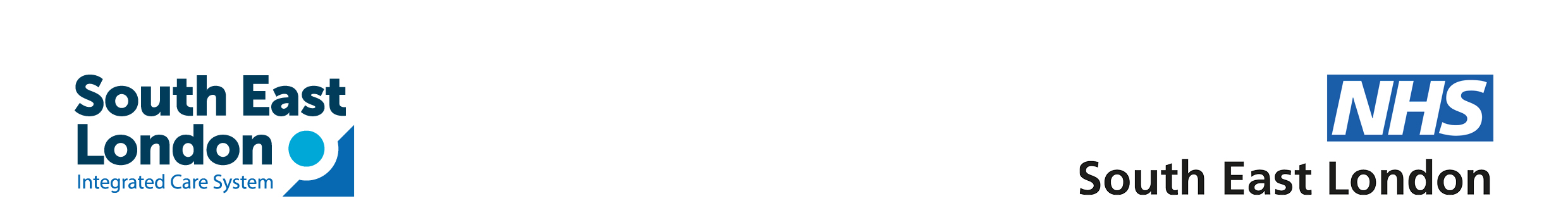 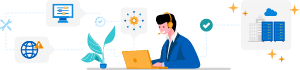 Diabetes Information Pack - Greenwich
Information Sources
Specialist Services / Oxleas
Useful Contacts & Websites
Diabetes NHS 

NHS Live Well

Livewell Greenwich

Know Diabetes 

PITstop Diabetes Training Courses

NHS England » The NHS Digital Weight Management Programme
Specialist dietetic service to support patients with diabetes. Patients will be offered a 1:1 appointment with tailored diet and lifestyle advice to support optimisation of glycaemic control

Patient must meet all the following essential criteria:
Adult > 18yrs 
Registered with Bexley GP 
HbA1c ≥58mmol/mol (≥7.5%) 
On maximum tolerated oral medications or on insulin

Patient must meet at least one of the below criteria, along with all essential criteria:

BMI ≥30kg/m2 (or BMI ≥27.5kg/m2 for individuals of BAME background) requiring weight loss due to impact on glycaemic control  
BMI ≤18.5kg/m2 or MUST ≥2 requiring weight gain  
Poor glycaemic control (recurrent hyperglycaemia, uncontrolled hypoglycaemia due to suspected poor dietary management and/or medication not matching food intake)
Centre of Obesity, diabetes and endocrine
Telephone No.  020 7188 1912
Email. gst-tr.diabetesandendocrine@nhs.net
Contact: Dr Piya Sen Gupta, Consultant in diabetes and 
endocrinology

Diabetes UK
Careline National Office 0845 120 2960
London Office 020 7423 1000
www.diabetes.org.uk

King’s College Hospital NHS Foundation Trust
Telephone No.  0203 299 8571

St Thomas’ Hospital
Telephone No.  0207 188 1988

Guy’s Hospital 
Telephone No.  0207 188 1916

Patient.co.uk www.patient.co.uk

London Diabetes https://londondiabetes.com/

Diabetes Peer Support www.diabetes.org.uk/How_we_help
/Peer-support/

SEL Joint Formulary Website
www.selondonjointmedicinesformulary.nhs.uk/

Greenwich Meds Optimisation Team
Email: greenwich.pharmacy@selondonics.nhs.uk 

ThriveTribe
Weight Management (thrivetribe.org.uk)
Email: hello@healthieryou.org.uk 
Tel. 0333 047 9999
Apps & Programmes
Greenwich Get Active: online platform for all physical activity in Greenwich

Good Food in Greenwich: online platform for cookery clubs, food growing and sustainable in Greenwich

Couch to 5k

Know Diabetes 

Low Carb Programme App

NHS Better Health Apps and programmes

Diabetes UK – Know Your Risk of Type 2 diabetes
Healthy io
Fully funded home ACR testing for people with diabetes now available for all SEL GP practices - get set-up in less than one hour 
Last year, SEL ICS commissioned Healthy.io (an established health care company offering remote clinical testing and services enabled by smartphone technology South-East-London-GP-Practices - Healthy) to help increase adherence to ACR (urine) testing in patients with diabetes in South East London.

Patients use Healthy.io’s “Minuteful Kidney home testing kits” to collect and test their urine sample, registering the reading using a smartphone device that enables analysis of the test strip colour to determine the ACR ratio. The results are then coded as ‘normal’, ‘abnormal’ or high abnormal’ and sent back to the patient’s GP practice for relevant follow up or recording. 

The pilot initiative was launched in a few PCNs, whose patients had the lowest adherence to ACR testing in SEL (in accordance with the National Diabetes Audit programme data), to improve uptake of ACR testing and reduce variation. The easy access home testing format creates increased patient uptake, enabling earlier identification of chronic kidney disease (CKD disease is more common in people with diabetes) and medical optimisation and to support recovery of primary care backlogs. 

To date, 60 practices in SEL have launched the service with positive feedback from practice staff and patients alike and I am pleased to confirm that following the success of the first year, the service has been commissioned for a second year, enabling all remaining practices in SEL the option of signing up to access the home testing kits at no cost to the practice.
If you have any questions, please do contact Sheila Taylor on mobile 07999101382 or Sheila.taylor@royalgreenwich.co.uk in the first instance or  joanne.hare@selondonics.nhs.uk who is supporting the project for Greenwich and Bexley.
 
.
67
Healthy io
Key information:  Improve ACR testing in patients with diabetes in your practice

Sign-up now online with no cost to your practice - it’s free to all GP practices in South East London. 
Quick and easy to implement - takes just one hour to set up, then the service is fulfilled by the Minuteful Kidney team. 87% of practices surveyed in South East London said they found the setup process ‘easy’ or ‘very easy’.  
Fully outsourced service - no manual processing of urine samples or chasing-up missed tests - results are delivered straight to your EPR.
60 out of 194 SEL practices already participating – nearly 15,000 patients, without an ACR test in the last 12 months, referred since October 2022. 
94% of patients tested find the test ‘easy’ or ‘very easy’ - over 7,000 patients have already tested at home, with an average age of 62.

.
68
Eating Well and T2 Diabetes Training
This training was co-produced with primary care colleagues in response to needs identified in patient focus groups.  The training content is as follows:
 
Eating well and T2D training 
A 1-hour, face-to-face, interactive training session for all practice staff on Eating Well and T2D.
The main aim of the training is to explore a set of resources that can help patients make healthier food choices, including recently published African and Caribbean and South Asian Eatwell Guides and Diabetes UK guidance.  Touching on key aspects of evidence-based healthy eating guidance for the prevention and management of type 2 diabetes.
 
If you would like to book this training for your practice, please contact Nicola Nzuza nicola.nzuza@royalgreenwich.gov.uk tel. 07843 978716 or alternatively, email joanne.hare@selondonics.nhs.uk who will liaise with Nicola and your practice to set up a mutually convenient date.
69
Delivery of an Injectables Therapies’ Initiation Service in Primary Care for Patients with Type 2 Diabetes (Greenwich funded programme)
There is a payment scheme available to Practices who initiate injectables (insulin / GLP1) in primary care for patients with diabetes - £255 per initiation.  This payment reflects the number of appointments (approx. 4 – 6) that Practices will need to have with patients. This includes the option of providing the service to patients from another practice / PCN if this has been agreed in advance.
Each Practice must have a nominated, named Diabetes Lead in their Practice.
Staff who initiate injectables must have a suitable qualification to do so such as Warwick, Merit or PITstop and provide a copy of this as part of the sign up process.
For all newly trained staff in PITstop Injectables Initiation – there is peer support available through the Diabetes Specialist Nurse at Greenwich Health who can also sign off competencies (please email greenwichhealth.diabetes@nhs.net)
On Ardens there is a step by step process for initiating patients onto injectable therapies, based on the PITstop model.
Please code new injectable initiation patients on EMIS as either:
Insulin treatment initiated 
Incretin (GLP-1) mimetic therapy started
If using the Ardens template for initiation this will go directly on patients’ records 
If your Practice/PCN is intending to deliver injectables initiations, please email joanne.hare@selondonics.nhs.uk to request registration details.  Payments will not be made unless Practices/PCNs have signed up to the scheme.
70
Prevention Services & support for patients
Healthy Eating
Physical Activity
Smoking Cessation 
Drug and Alcohol services 
Talking Therapies 
Voluntary Sector 
Greenwich Supports
71
Healthy Eating
72
Community cookery clubs
Community cookery clubs 
Supports patients to make small changes such as reducing fat, salt and sugar
Label reading and cooking from scratch 
Cooking | Good Food in Greenwich

Cooking skills training 
Cooking Skills | GCDA Learning
73
Roots4Life
Charity focussed on activities which aim to tackle the problems of obesity, malnutrition and loneliness 
Cooking clubs 
Green social prescribing 
Community fridge 
Yoga 
Warm hubs
74
Physical activity
75
Healthwise Physical Activity Referral | Better UK
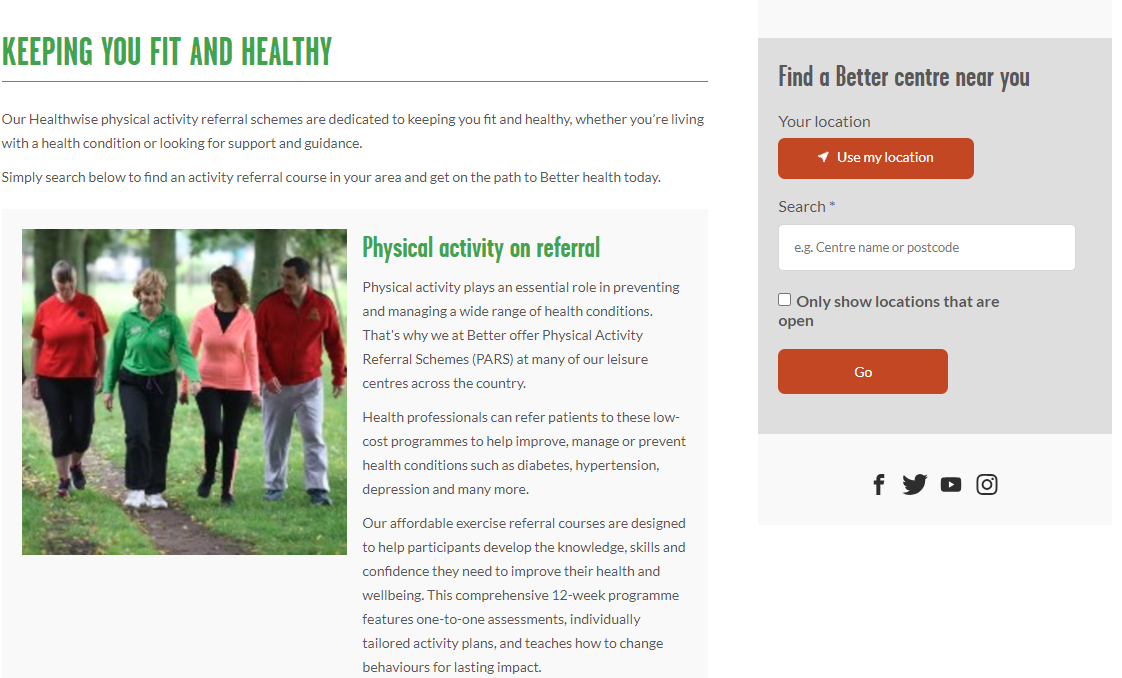 76
Greenwich Get Active
Being active means getting your heart rate up, breathing faster and feeling warmer. Doing something is better than nothing. 

Find tips and ideas to get started: 
Small steps 
Build it into your routine 
Taking up something again 
Find something you love
77
Community Sport Activities | Greenwich Sport Development | Better
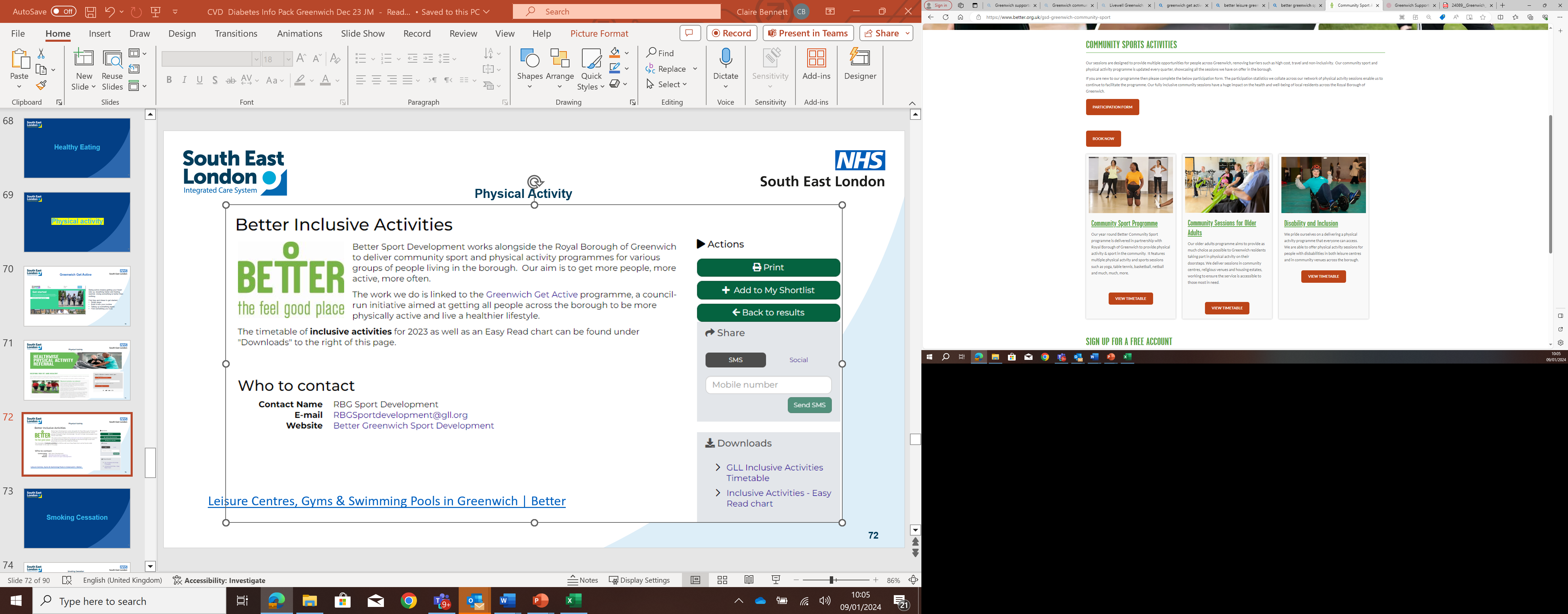 Better Sports Development works alongside Royal Borough of Greenwich to deliver community sport and physical activity programmes.  Our aim is to get more people, more active, more often.  

Timetable for inclusive activities

For more information, please email: RBGSportsdevelopment@gll.org
Leisure Centres, Gyms & Swimming Pools in Greenwich | Better
78
Smoking Cessation
79
Smoking Cessation
Quit Smoking | Greenwich Health (greenwich-health.com)
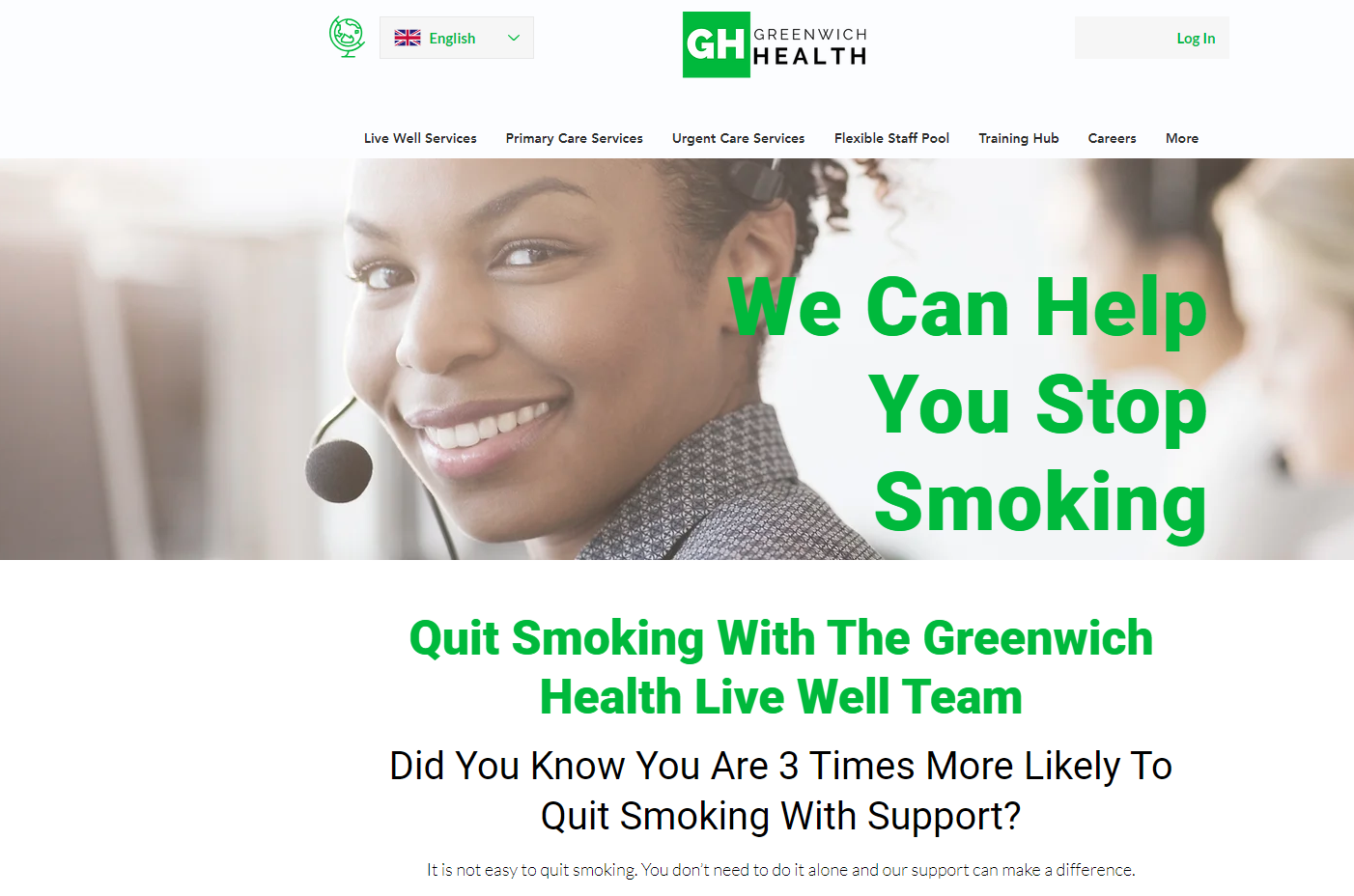 80
Smoking Cessation
Quit Smoking | Greenwich Health (greenwich-health.com)
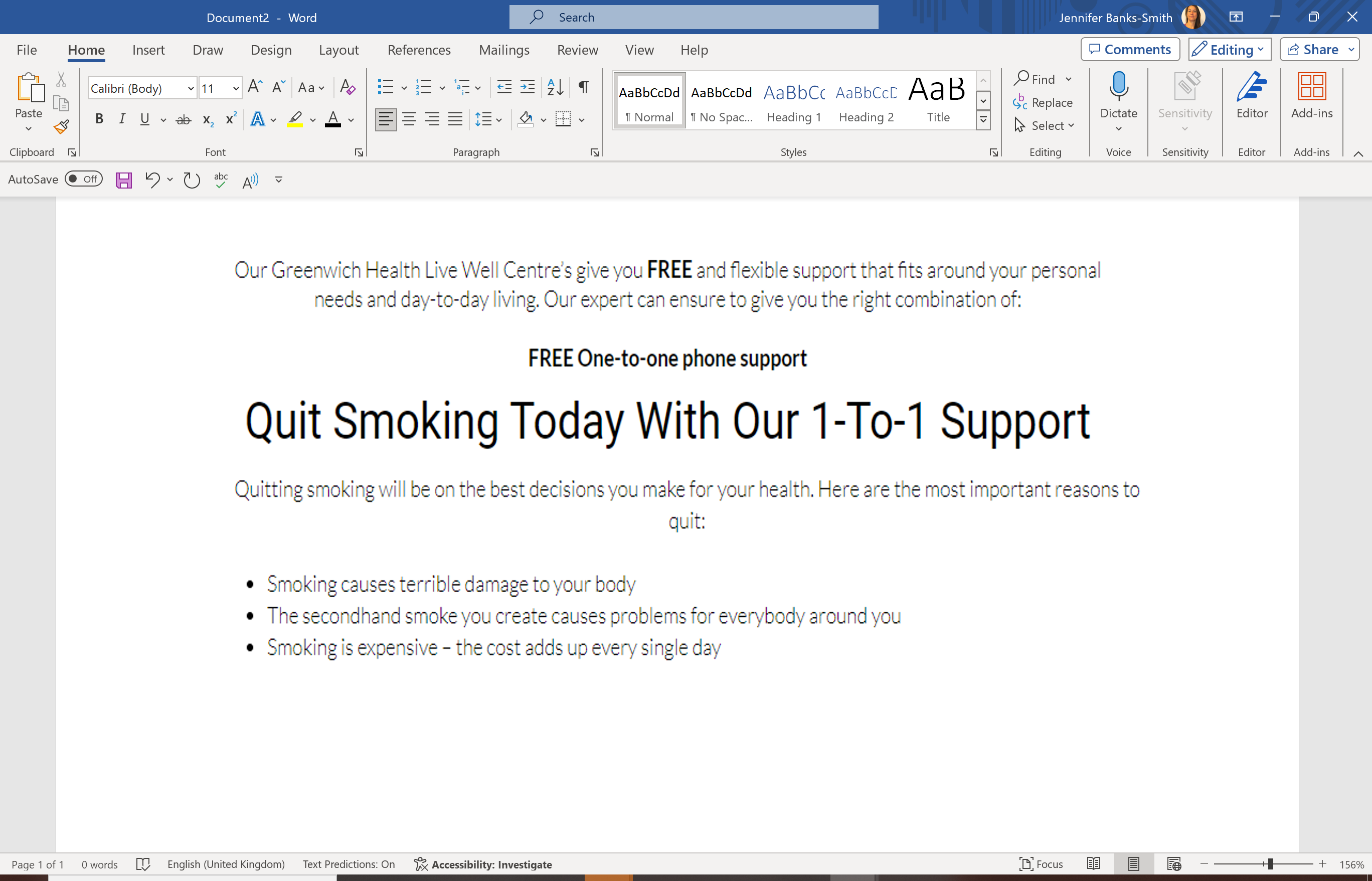 81
Smoking Cessation
Quit Smoking | Greenwich Health (greenwich-health.com)
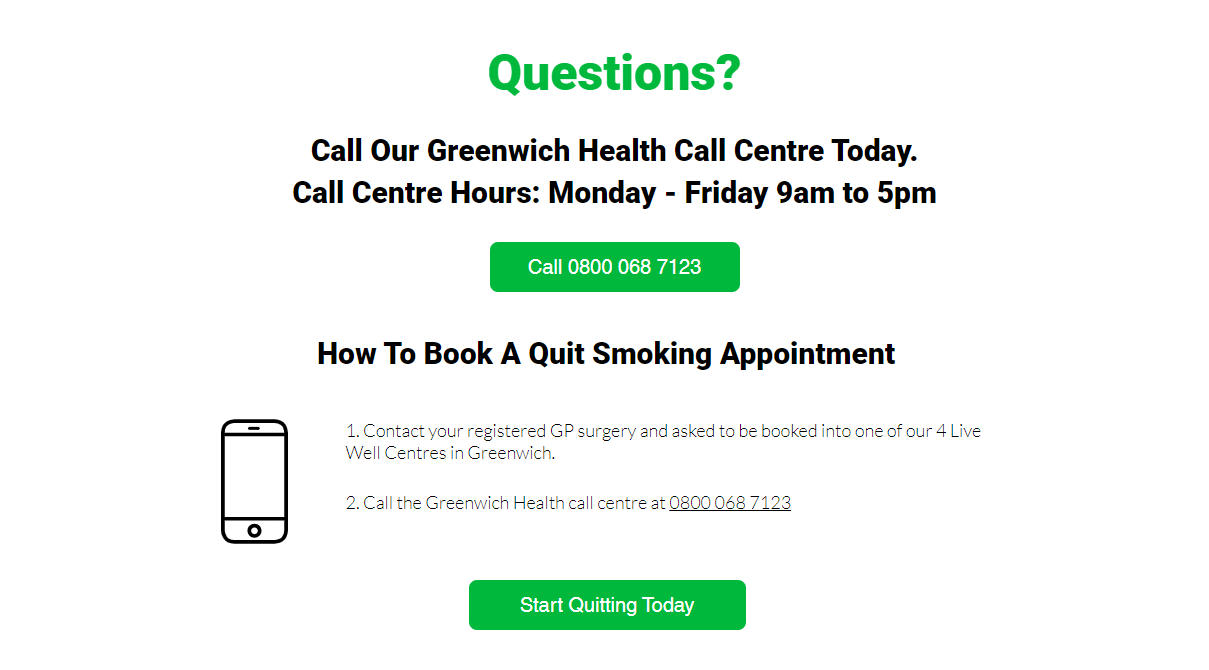 82
Smoking Cessation Get in touch on line
Text – ‘QUIT’ to 60060
 
Email – send your name and phone number to lg.smokefreegreenwich2030@nhs.net

Fill in the form 

Stop Smoking - Live Well Greenwich

Complete and submit the simple form below and a friendly Stop Smoking Specialist will get back to you shortly.
83
Acute and Mental Health - Supports NHS Trusts to have Tobacco Dependence Advisors within Lewisham and Greenwich NHS Trust and Oxleas, which patients are treated in house, with behaviouaral support and NRT and on discharge are referred into community specialist services to continue care
Maternity - are supported to have Smoke Free Midwives to work strategically, undertake interventions and channel those smoking in pregnancy into community specialist services.
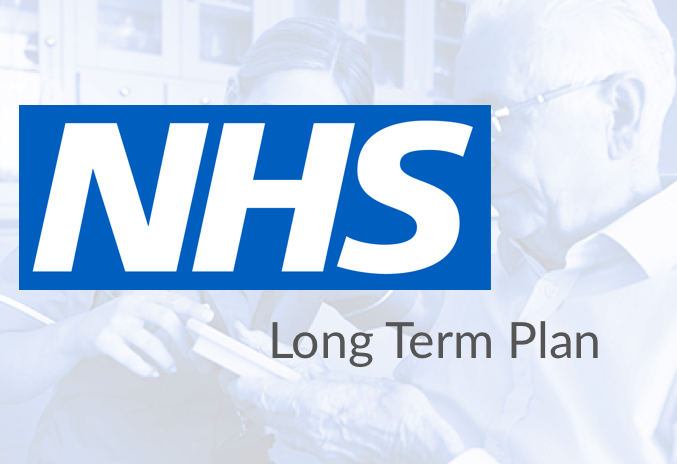 84
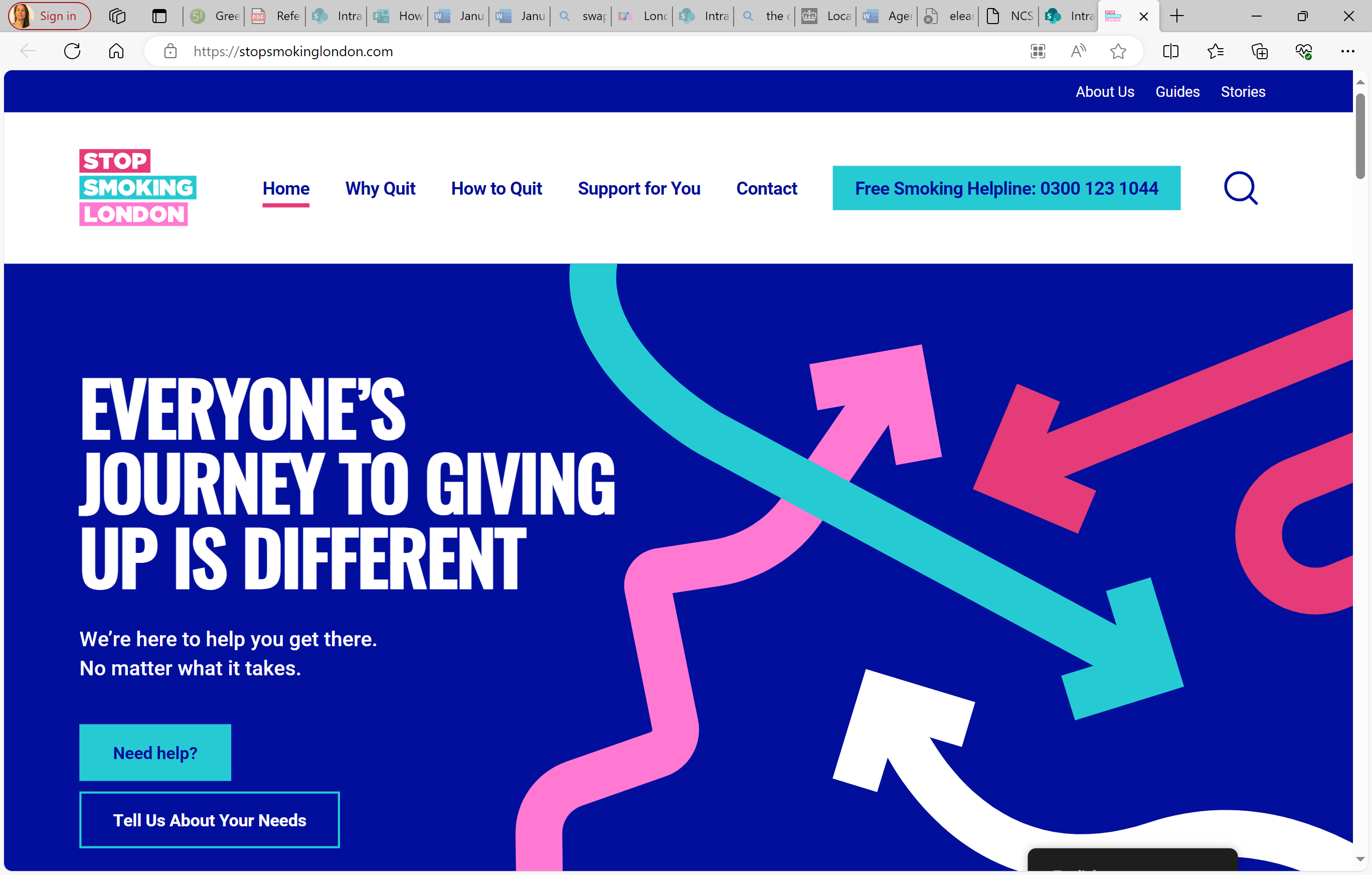 Online tools available from Stop Smoking London
Stop Smoking London - We're Here to Help You Quit Smoking
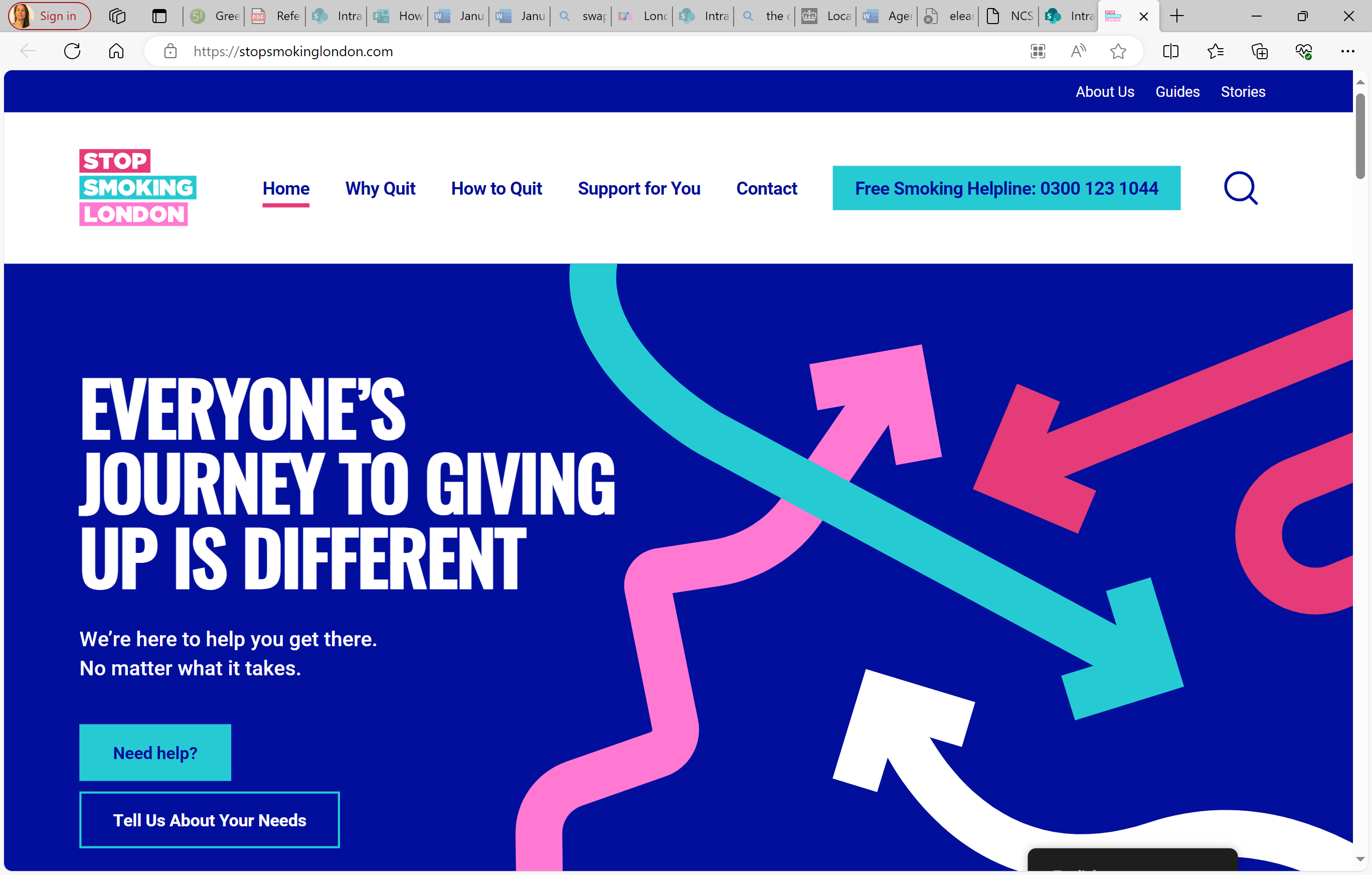 Calculator for Saving of Stopping  Smoking
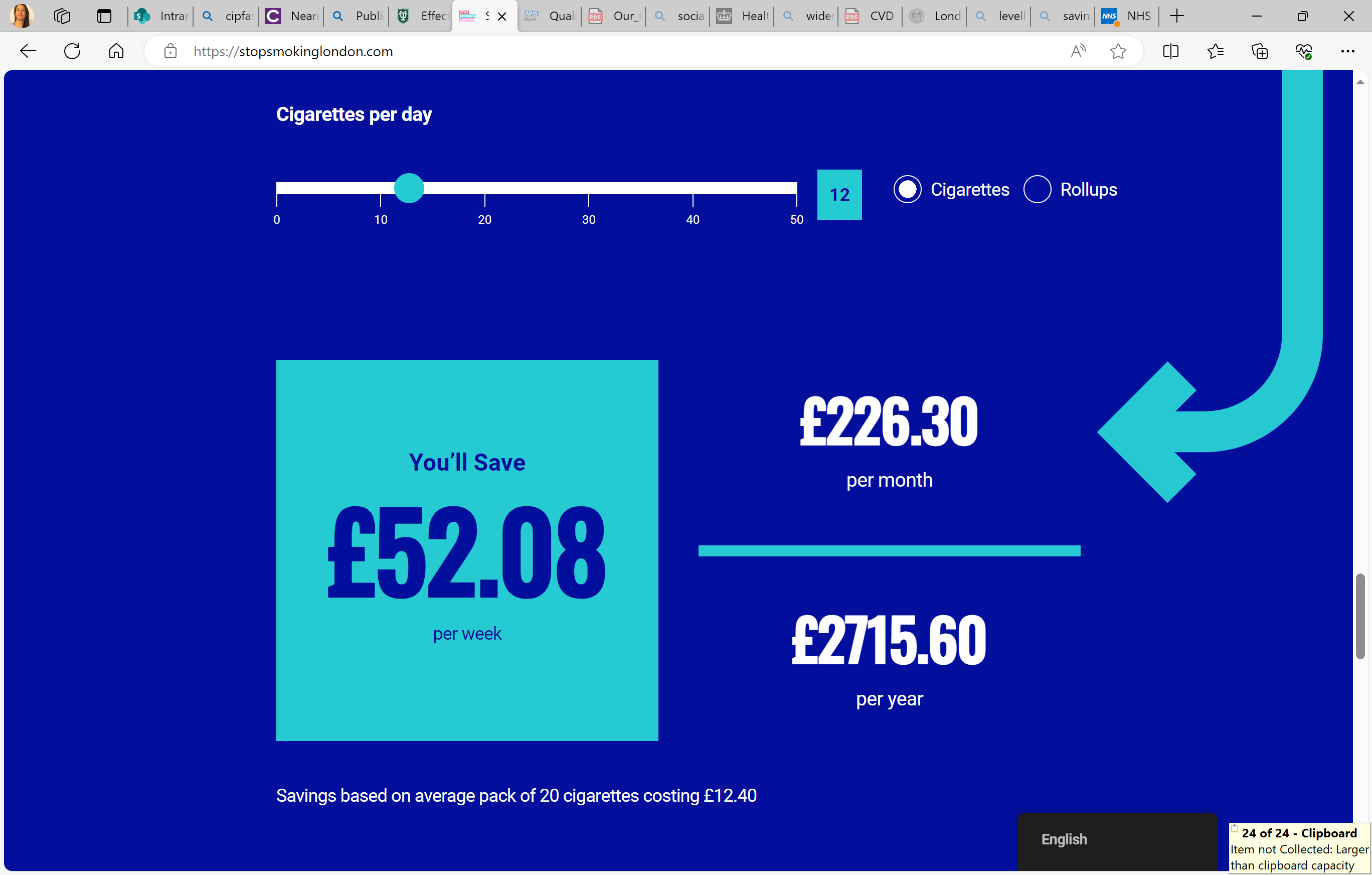 85
Drug and Alcohol Services
86
Alcohol interventions (prevention and signposting)
Online resource for anyone concerned about their or others drinking.
Do you know when to stop

Online identification tool (Audit C)

10 questions – 2 minutes

Assessment of risk  

Provides tailored advice based on individuals audit score

Self referral option for support and treatment 

Linked to borough treatment provider 
(VIA Greenwich) )
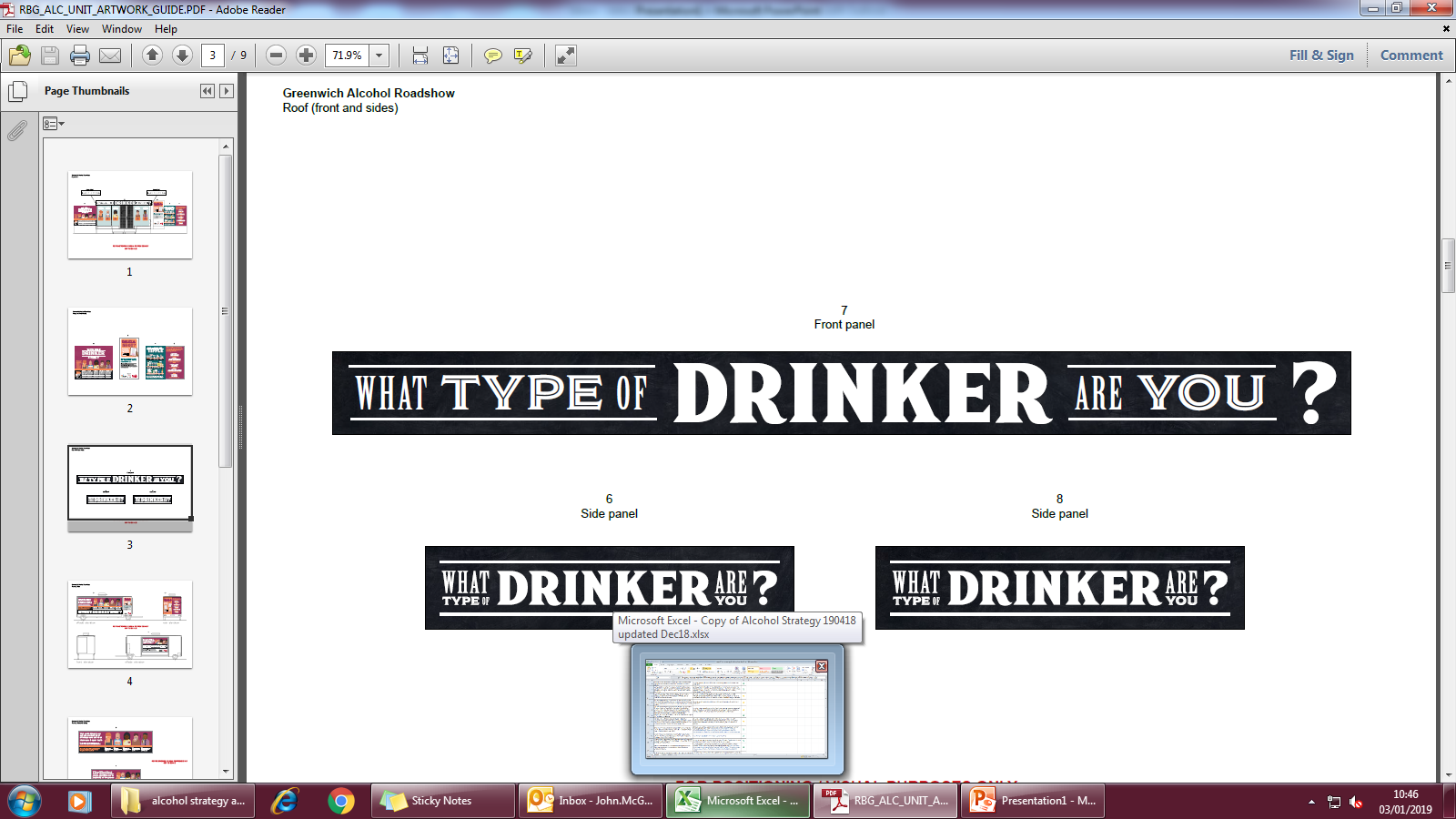 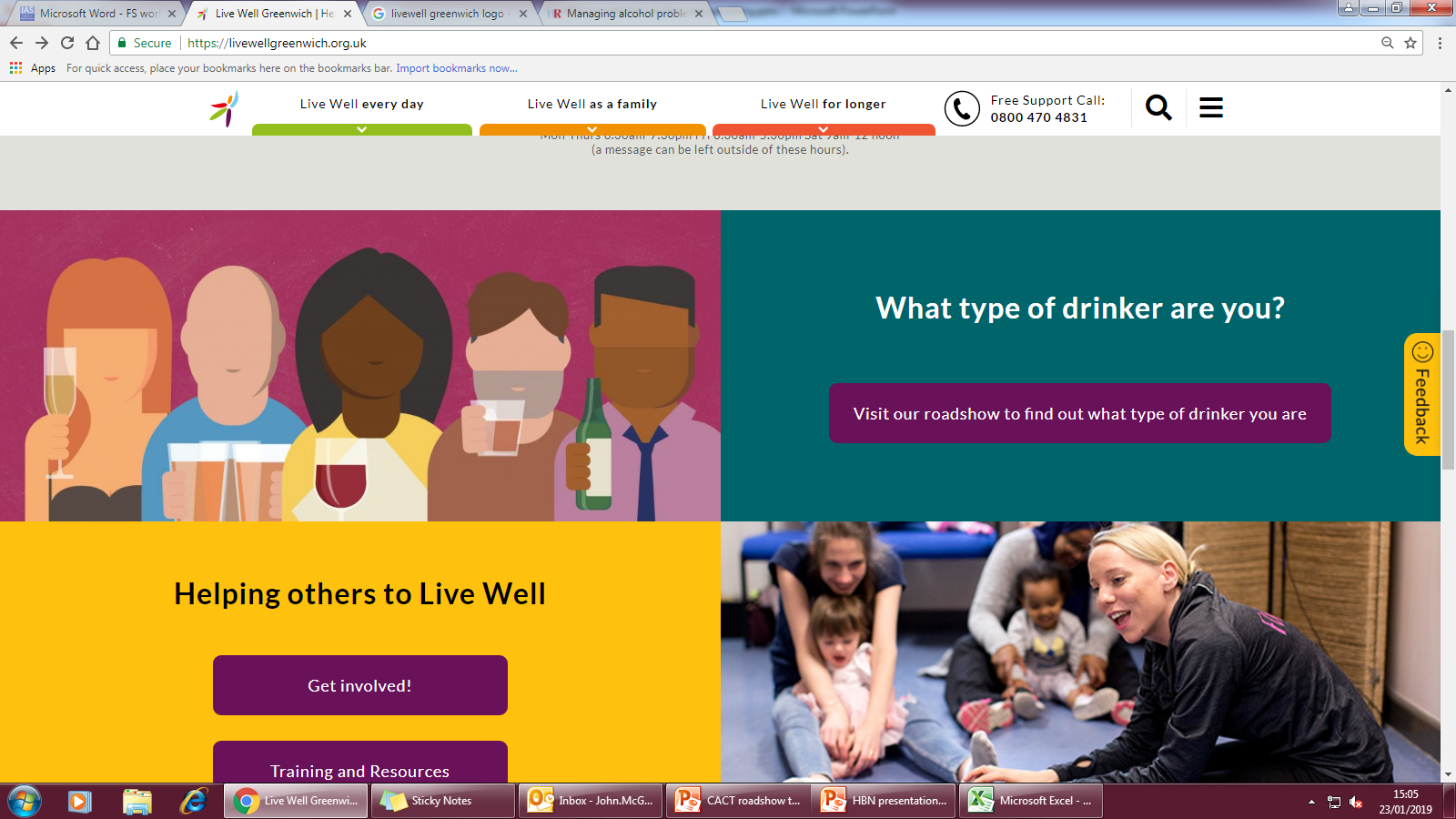 87
Alcohol interventions (prevention and signposting)
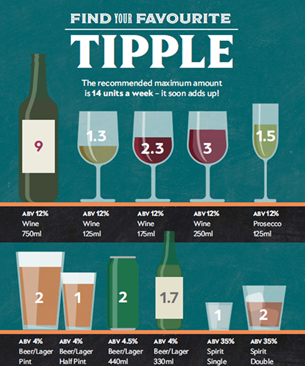 Do you know when to stop
Audit score thresholds: 

0 – 5 	Low risk  - mindful drinking means low risk

6 – 15	Increasing risk – brief advice on how to cut down

16- 19 	High risk  - referral for support (up to 12 sessions)

20+	Possible dependency  
	Full assessment of needs and one-to-one support 	through VIA Greenwich drug and alcohol service. 	Access community detox or residential support.  

Self-referral option within the online tool. 
Can be completed confidentially on your phone.
88
Alcohol and Drugs
Greenwich Adult drug and alcohol service

Self-Referrals (phone/online)
Practitioner referrals (phone/online)

Free and confidential support
Opiate prescribing
Alcohol support
Community & residential detox/rehab support
Family/Carer support 
Recovery community 
Peer- led community activities 

Call: 0300 303 4552
Visit: Greenwich - via (viaorg.uk)
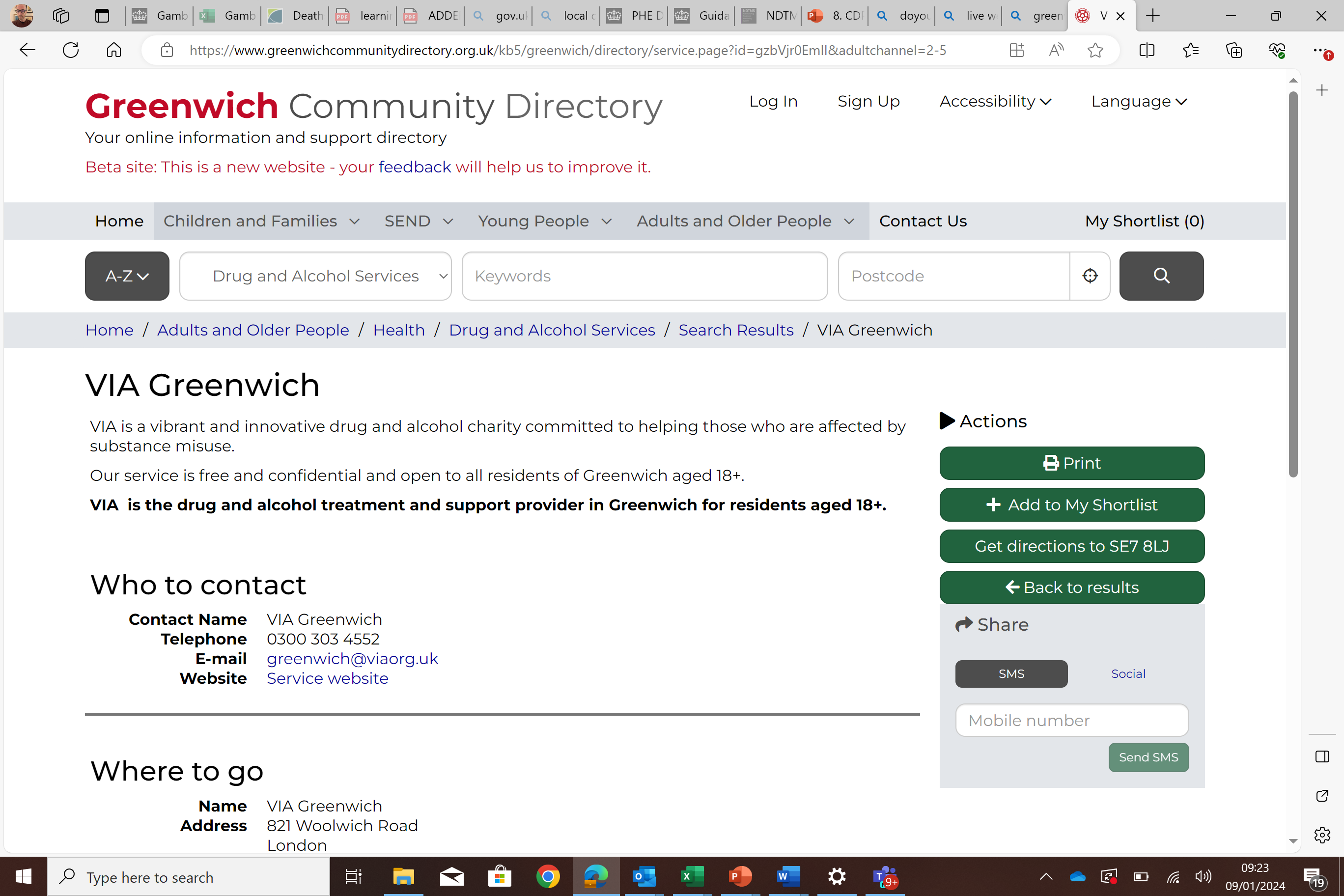 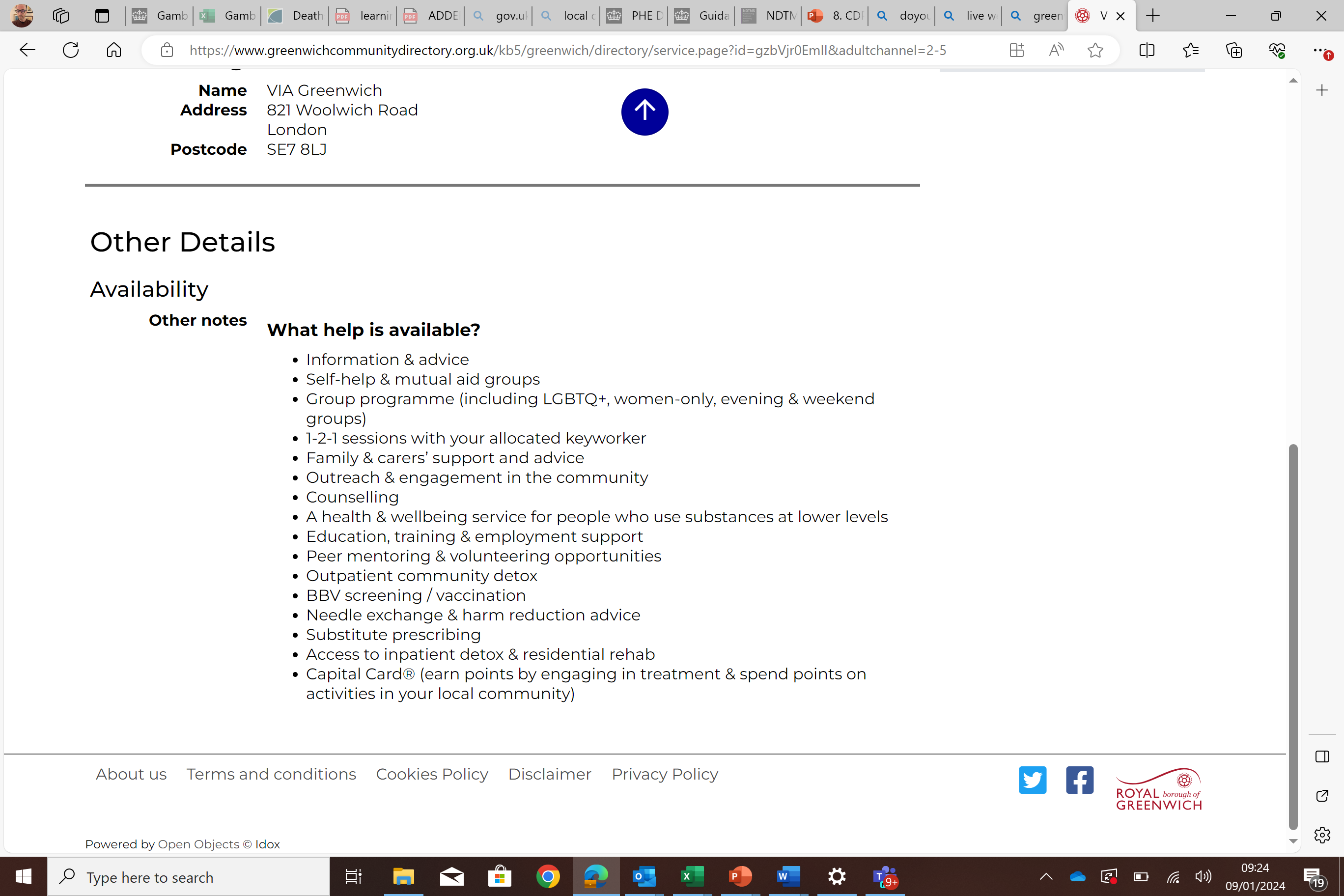 89
Alcohol and Drugs
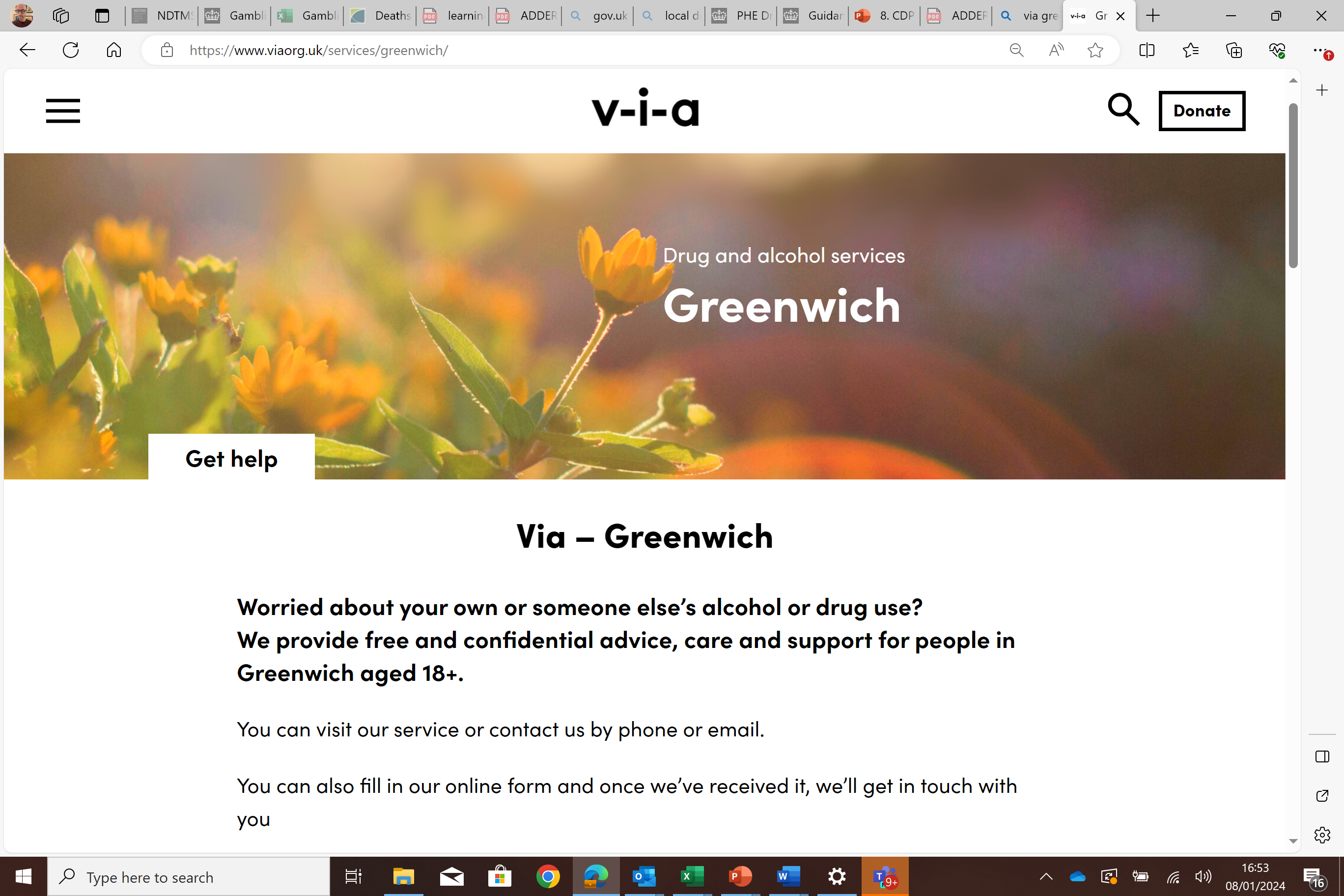 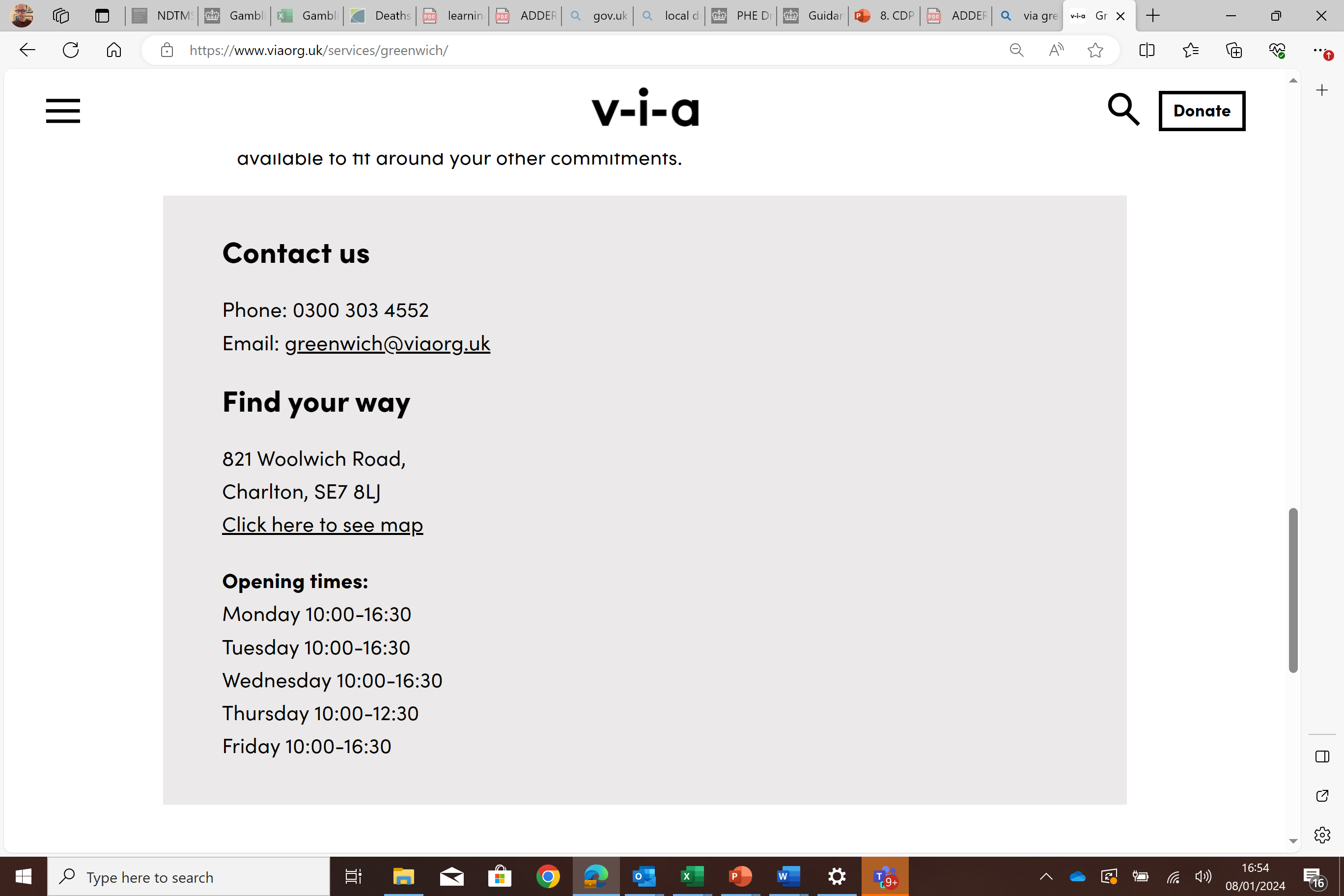 90
Talking Therapies
91
Talking Therapies https://oxleas.nhs.uk/greenwich-time-to-talk
92
Talking Therapies
93
https://oxleas.nhs.uk/gttt-ltc/
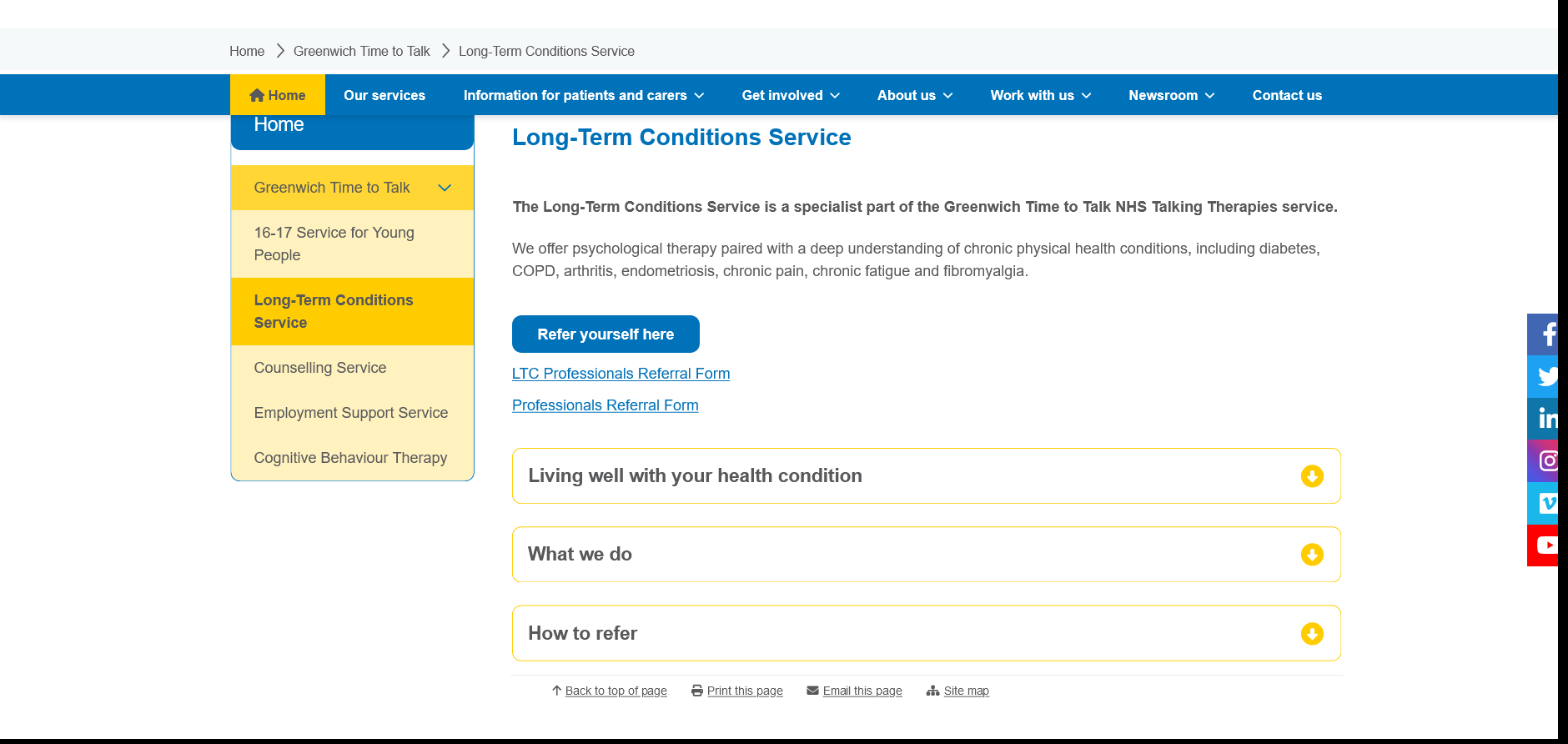 94
Voluntary Sector
95
Greenwich Community Services & Social Prescribing Portal
96
Greenwich Community Directory
97
Greenwich Supports
98
Greenwich Supports
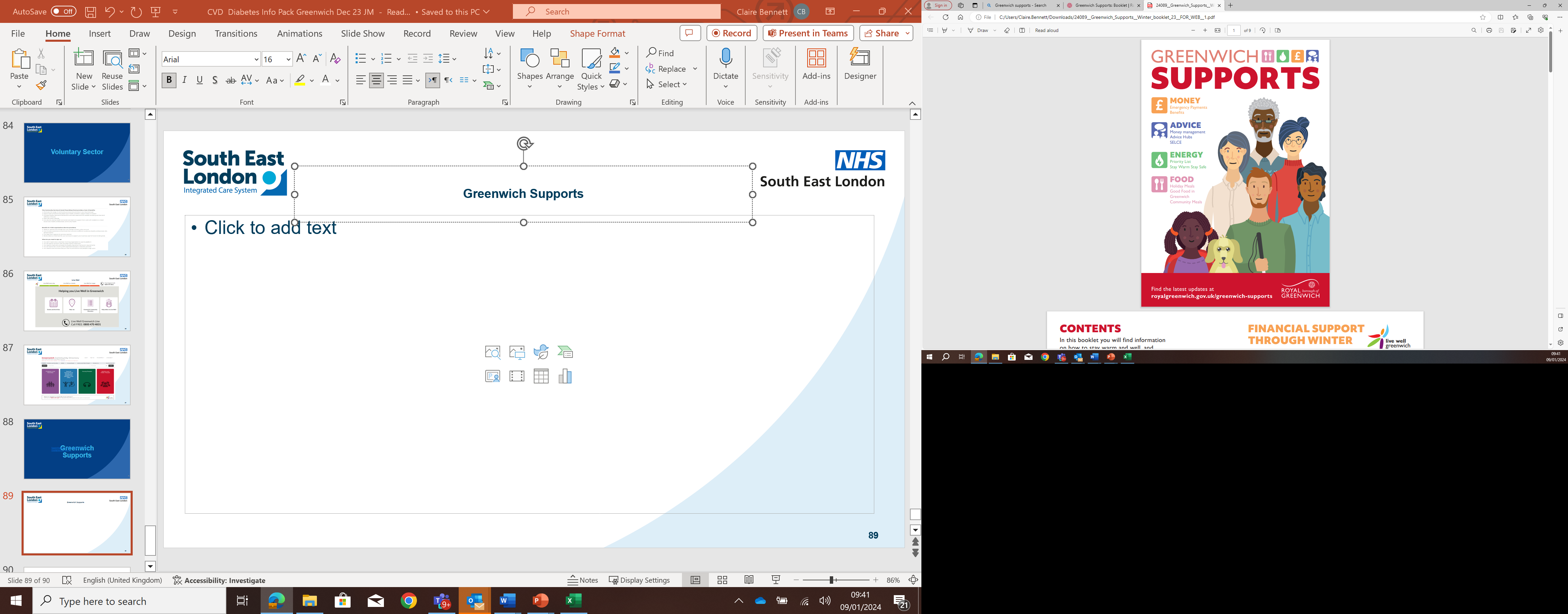 Lots of information and support about: 
Money, housing and bills 
Everyday costs, healthcare and families 
Activities, reducing food waste and home improvements
Supporting you | Royal Borough of Greenwich (royalgreenwich.gov.uk)
99